Chapter 7
The Skeletal System: The Axial Skeleton

Lecture Outline
1
INTRODUCTION
Familiarity with the names, shapes, and positions of individual bones helps to locate other organs and to understand how muscles produce different movements due to attachment on individual bones and the use of leverage with joints.
The bones, muscles, and joints together form the musculoskeletal system.
Principles of Human Anatomy and Physiology, 11e
2
Chapter 7The Skeletal System:The Axial Skeleton
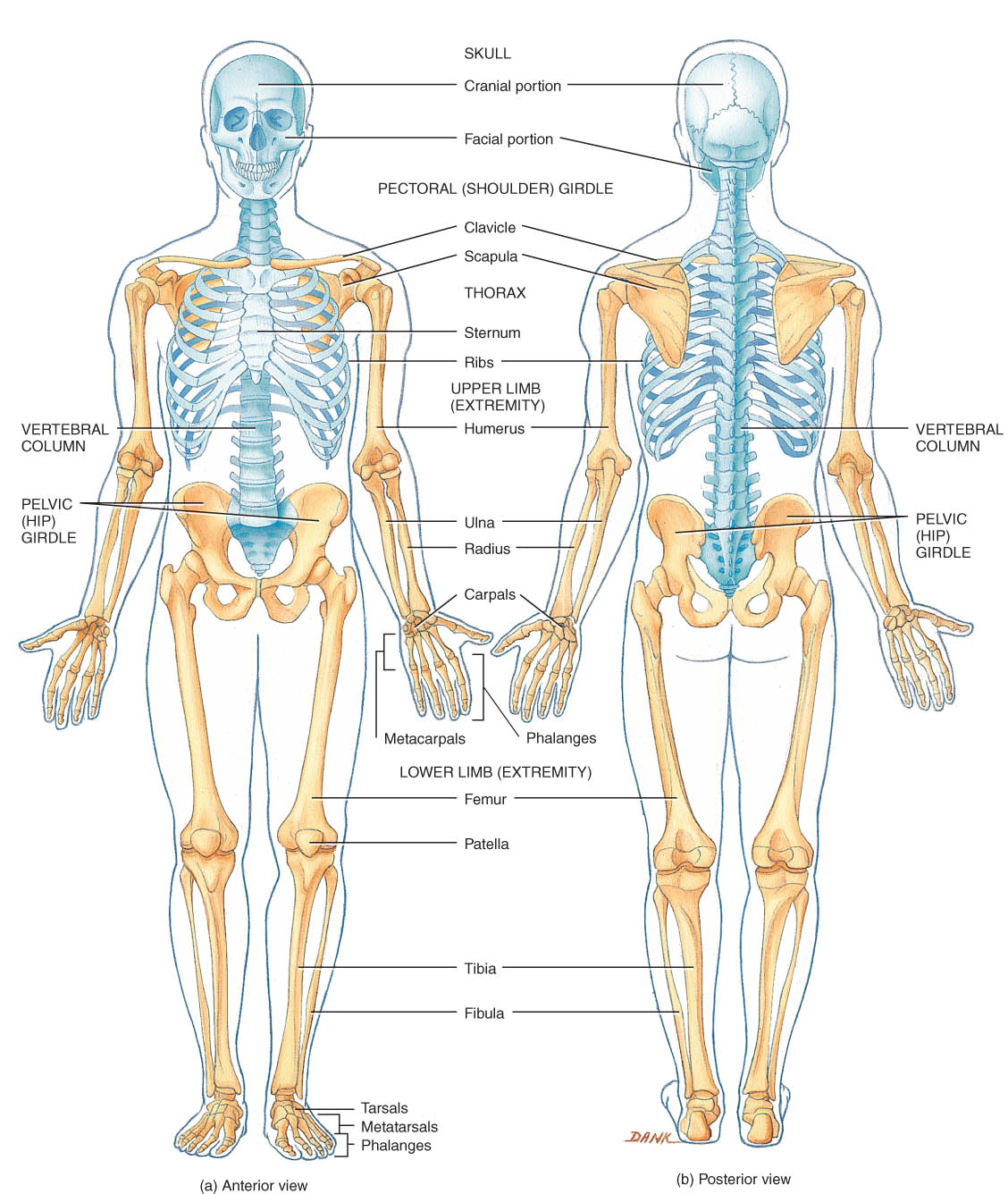 Axial Skeleton
80 bones
lie along longitudinal axis
skull, hyoid, vertebrae, ribs, sternum, ear ossicles
Appendicular Skeleton
126 bones
upper & lower limbs and pelvic & pectoral girdles
Principles of Human Anatomy and Physiology, 11e
3
DIVISIONS OF THE SKELETAL SYSTEM
The axial skeleton consists of bones arranged along the longitudinal axis of the body. The parts of the axial skeleton, composed of 80 bones, are the skull, hyoid bone, vertebral column, sternum, and ribs (Figure 7.1).
The appendicular skeleton comprises one of the two major divisions of the skeletal system.It consists of 126 bones in the upper and lower extremities (limbs or appendages) and the pectoral (shoulder) and pelvic (hip) girdles, which attach them to the rest of the skeleton.
Principles of Human Anatomy and Physiology, 11e
4
Types of Bones
5 basic types of bones:
long = compact
short = spongy except surface
flat = plates of compact enclosing spongy
irregular = variable
sesamoid = develop in tendons or ligaments (patella)
Sutural bones = in joint between skull bones
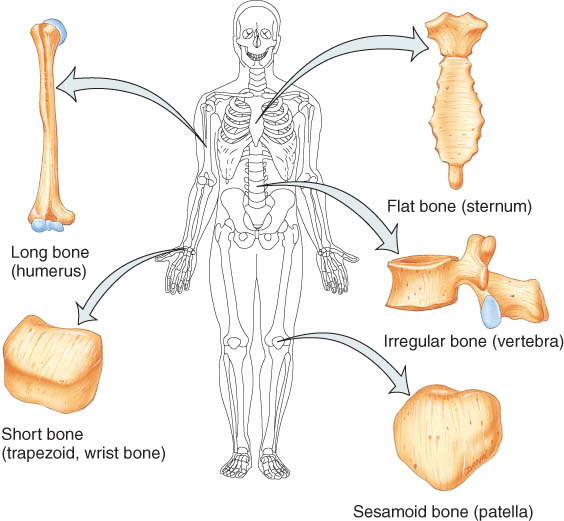 Principles of Human Anatomy and Physiology, 11e
5
BONE SURFACE MARKINGS
There are two major types of surface markings.
Depressions and openings participate in joints or allow the passage of soft tissue.
Processes are projections or outgrowths that either help form joints or serve as attachment points for connective tissue.
Table 7.2 describe the various surface markings along with examples of each.
Principles of Human Anatomy and Physiology, 11e
6
Bone Surface Markingsfrom Table 7.2
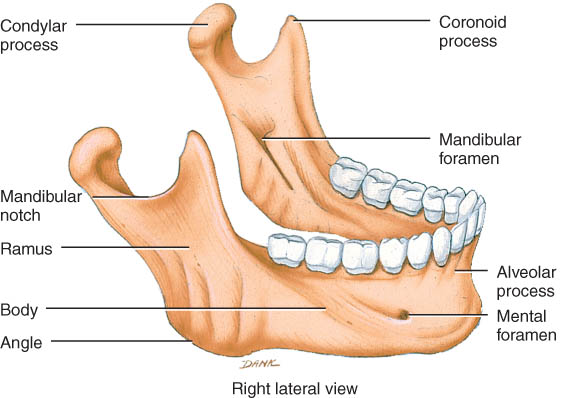 Foramen = opening
Fossa = shallow depression
Sulcus = groove
Meatus = tubelike passageway or canal
Condyle = large, round protuberance
Facet = smooth flat articular surface
Trochanter = very large projection
Tuberosity = large, rounded, roughened projection
Learning the terms found in this Table will simplify your study of the skeleton.
Principles of Human Anatomy and Physiology, 11e
7
SKULL
The skull, composed of 22 bones, consists of the cranial bones (cranium) and the facial bones (face) (Figures. 7.3 through 7.8).
General Features
The skull forms the large cranial cavity and smaller cavities, including the nasal cavity and orbits (eye sockets).
Certain skull bones contain mucous membrane lined cavities called paranasal sinuses.
The only moveable bone of the skull, other than the ear ossicles within the temporal bones, is the mandible.
Immovable joints called sutures hold the skull bones together.
Principles of Human Anatomy and Physiology, 11e
8
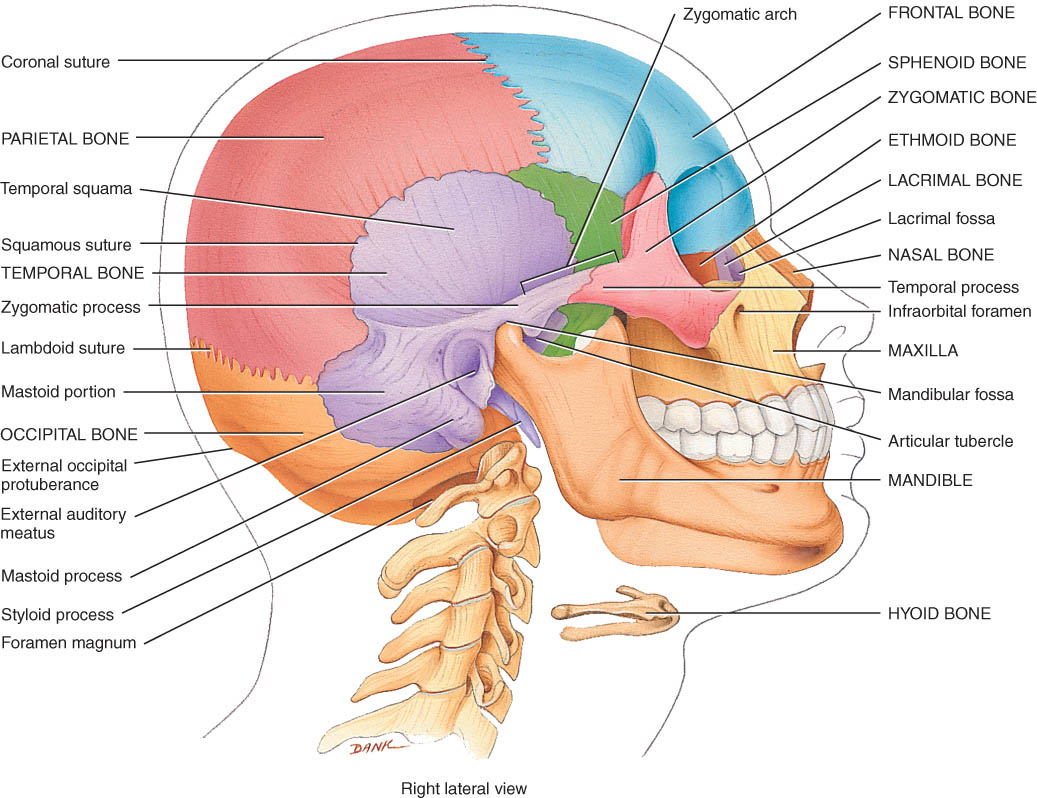 The Skull
8 Cranial bones
protect brain & house ear ossicles
muscle attachment for jaw, neck & facial muscles
14 Facial bones
protect delicate sense organs -- smell, taste, vision
support entrances to digestive and respiratory systems
Principles of Human Anatomy and Physiology, 11e
9
The 8 Cranial Bones
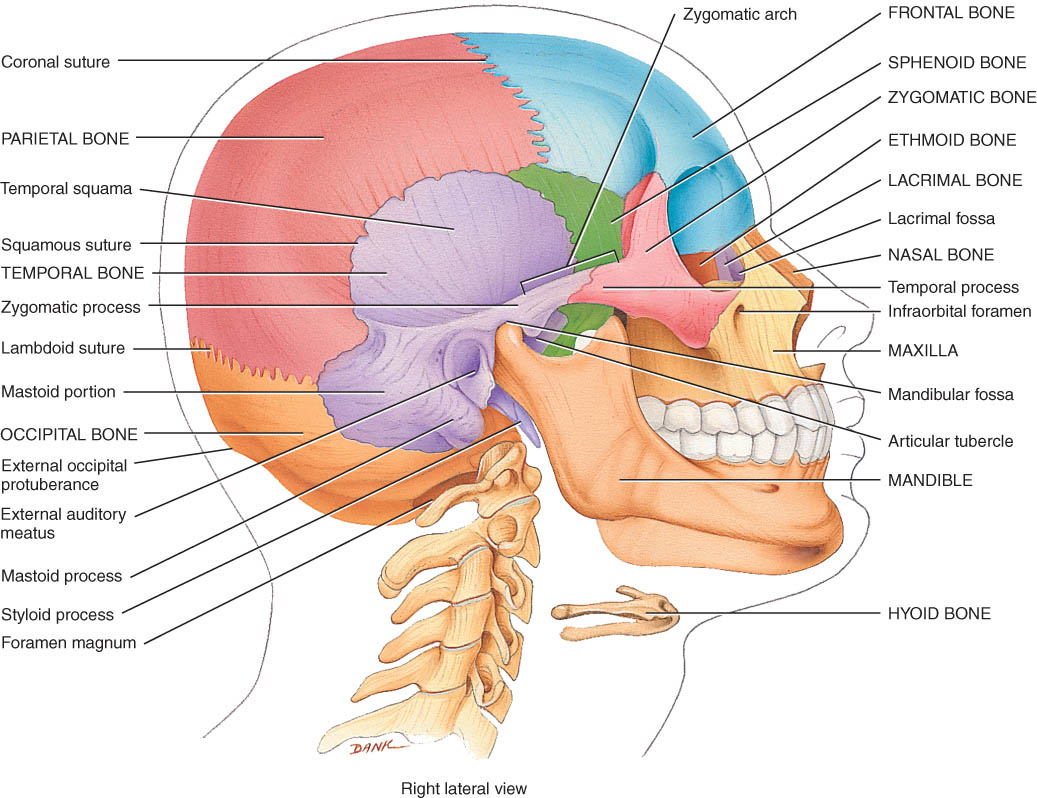 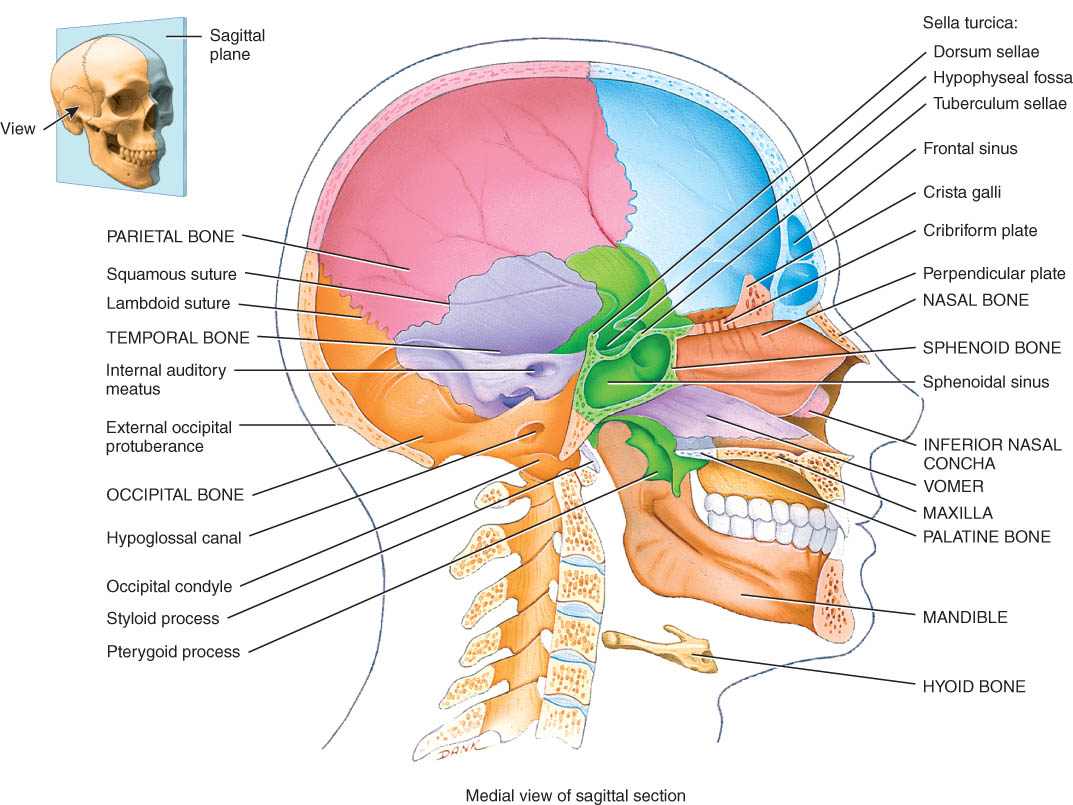 Sphenoid
Ethmoid
Frontal
Parietal (2)
Temporal (2)
Occipital
Principles of Human Anatomy and Physiology, 11e
10
Frontal Bone
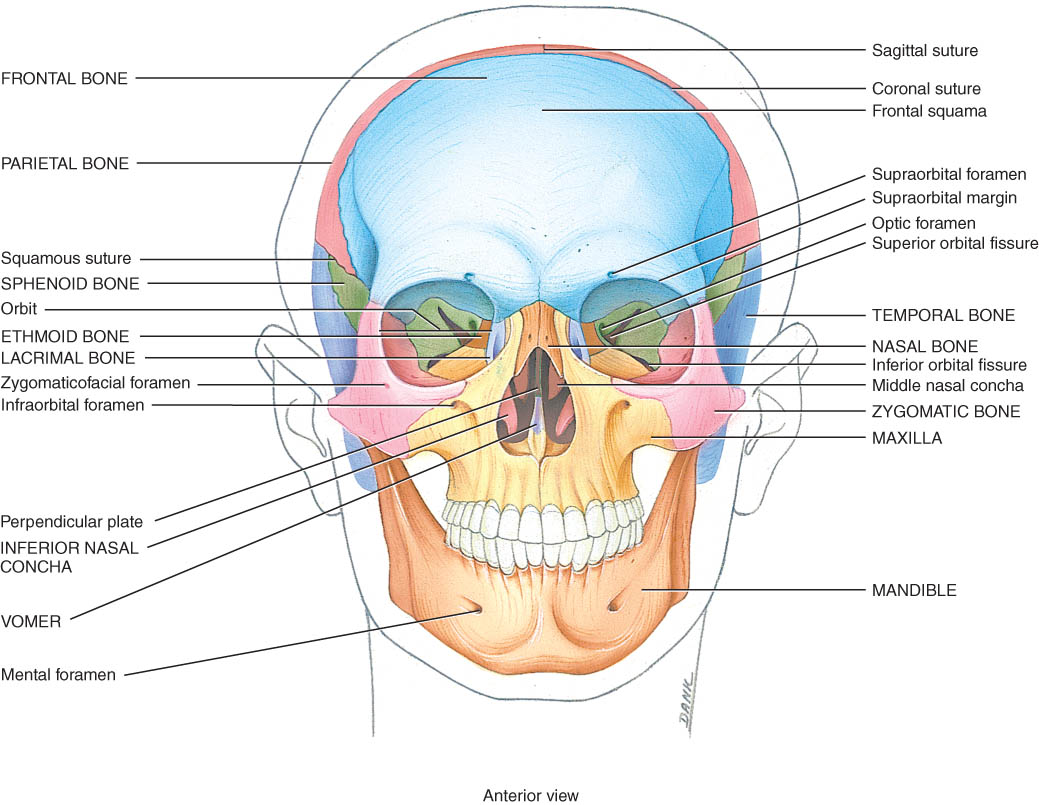 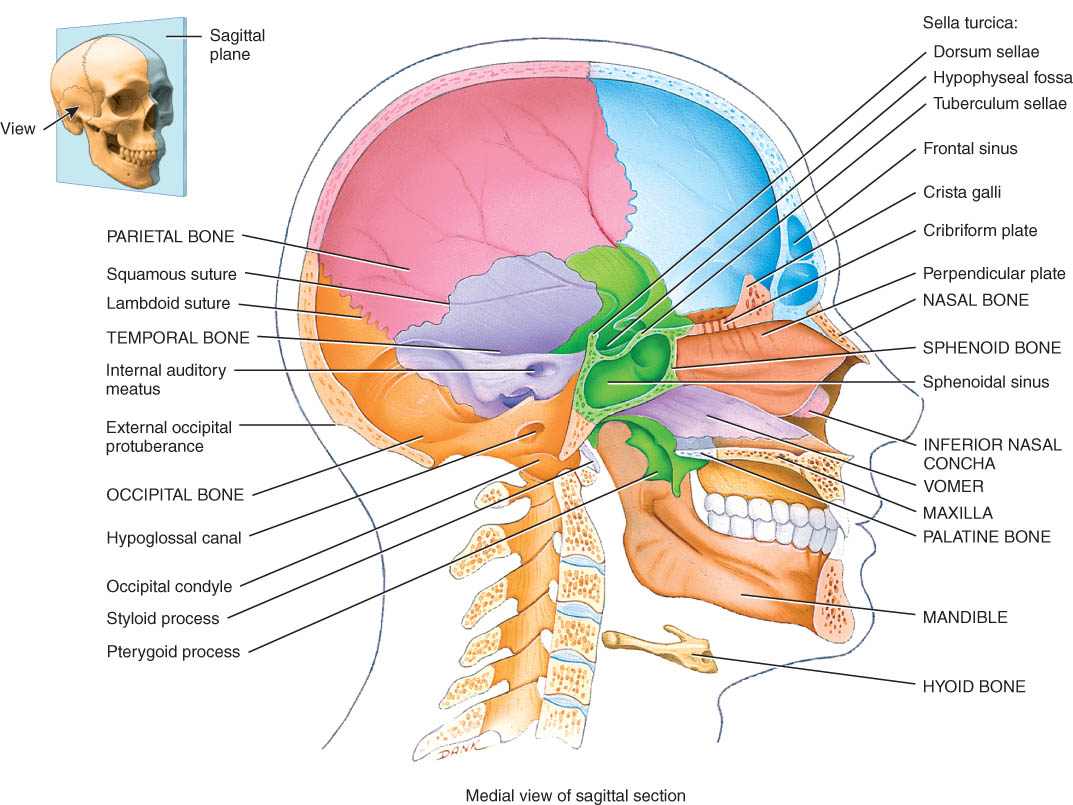 Forehead, roof of orbits,  & anterior cranial floor
Frontal suture gone by age 6 (metopic suture)
Supraorbital margin and frontal sinus
A “black eye” results from accumulation of fluid and blood in the upper eyelid following a blow to the relatively sharp supraorbital margin (brow line).
Principles of Human Anatomy and Physiology, 11e
11
cranial bone functions
They protect the brain.
Their inner surfaces attach to membranes that stabilize the positions of the brain, blood vessels, and nerves.
The outer surfaces of cranial bones provide large areas of attachment for muscles that move the various parts of the head.
Facial bones form the framework of the face and protect and provide support for the nerves and blood vessels in that area.
Cranial and facial bones together protect and support the special sense organs.
Principles of Human Anatomy and Physiology, 11e
12
Parietal & Temporal Bones
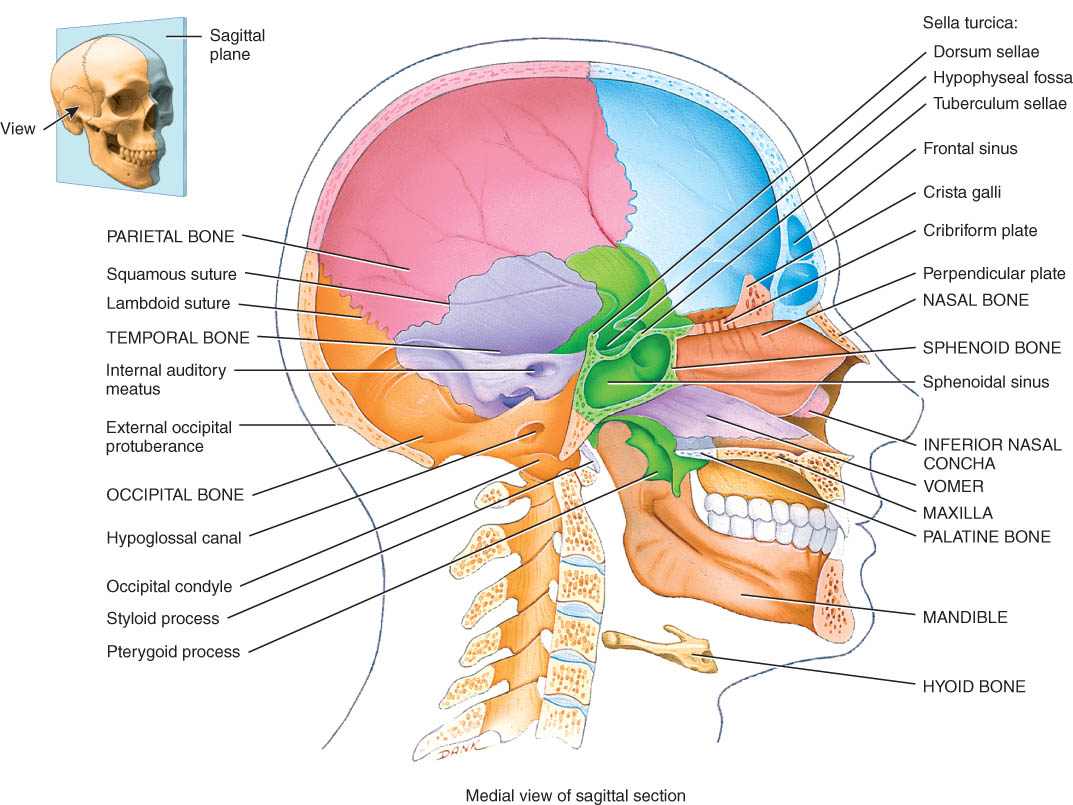 Parietal
sides & roof of cranial cavity
Temporal
temporal squama
zygomatic process forms part of arch
external auditory meatus
mastoid process
styloid process
stylomastoid foramen(VII)
mandibular fossa (TMJ)
petrous portion (VIII)
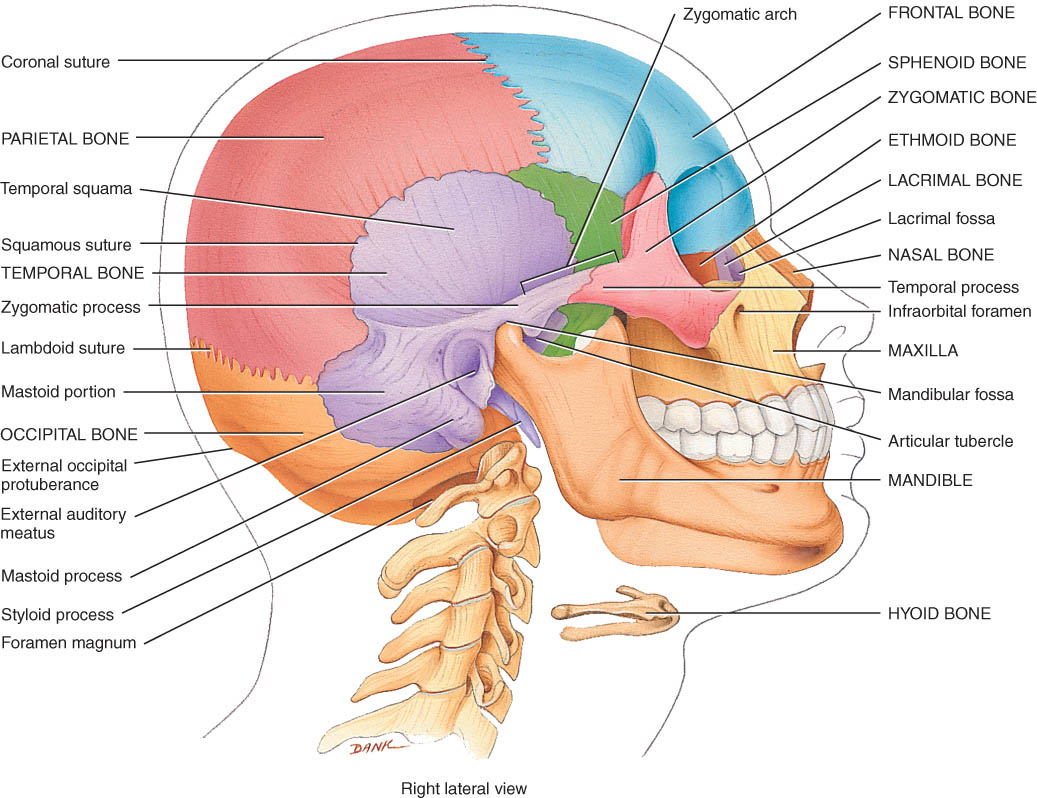 Principles of Human Anatomy and Physiology, 11e
13
Temporal and Occipital bones
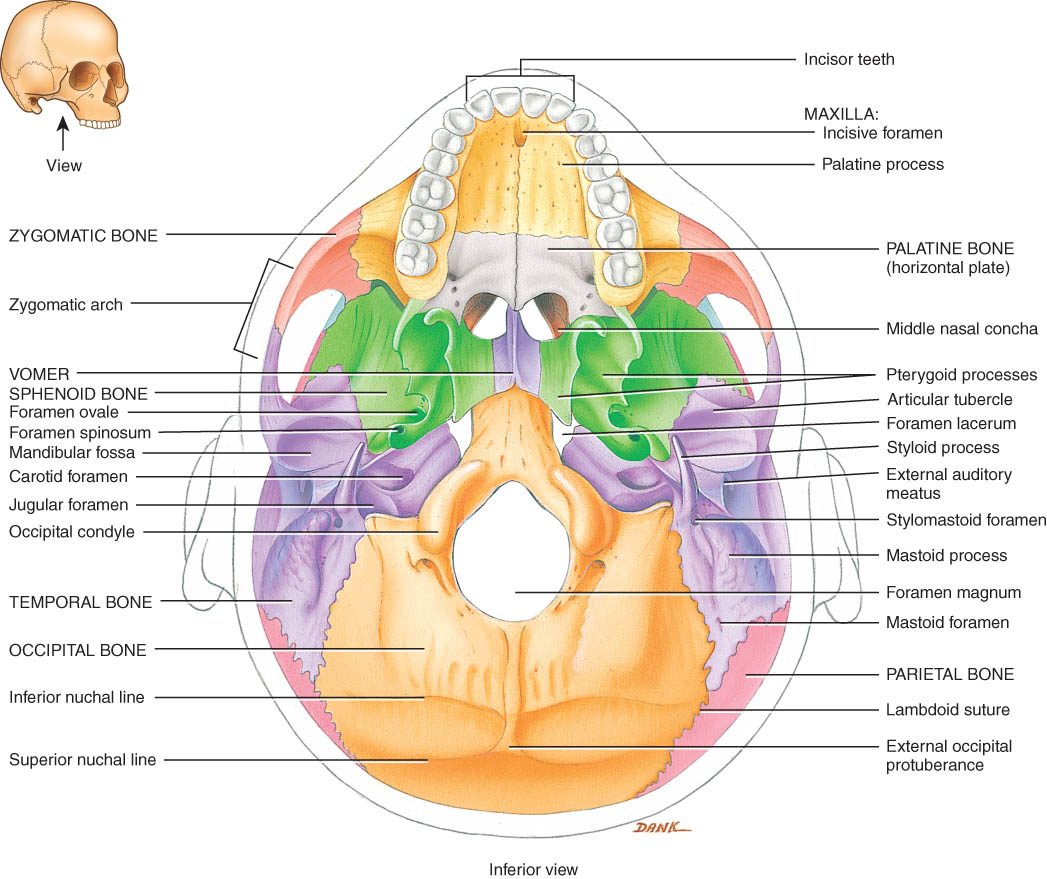 Temporal
carotid foramen(carotid artery)
jugular foramen(jugular vein)
Occipital
foramen magnum
occipital condyles
external occipital protuberance attachment for ligamentum nuchae
superior & inferior nuchal lines
Principles of Human Anatomy and Physiology, 11e
14
Sphenoid bone
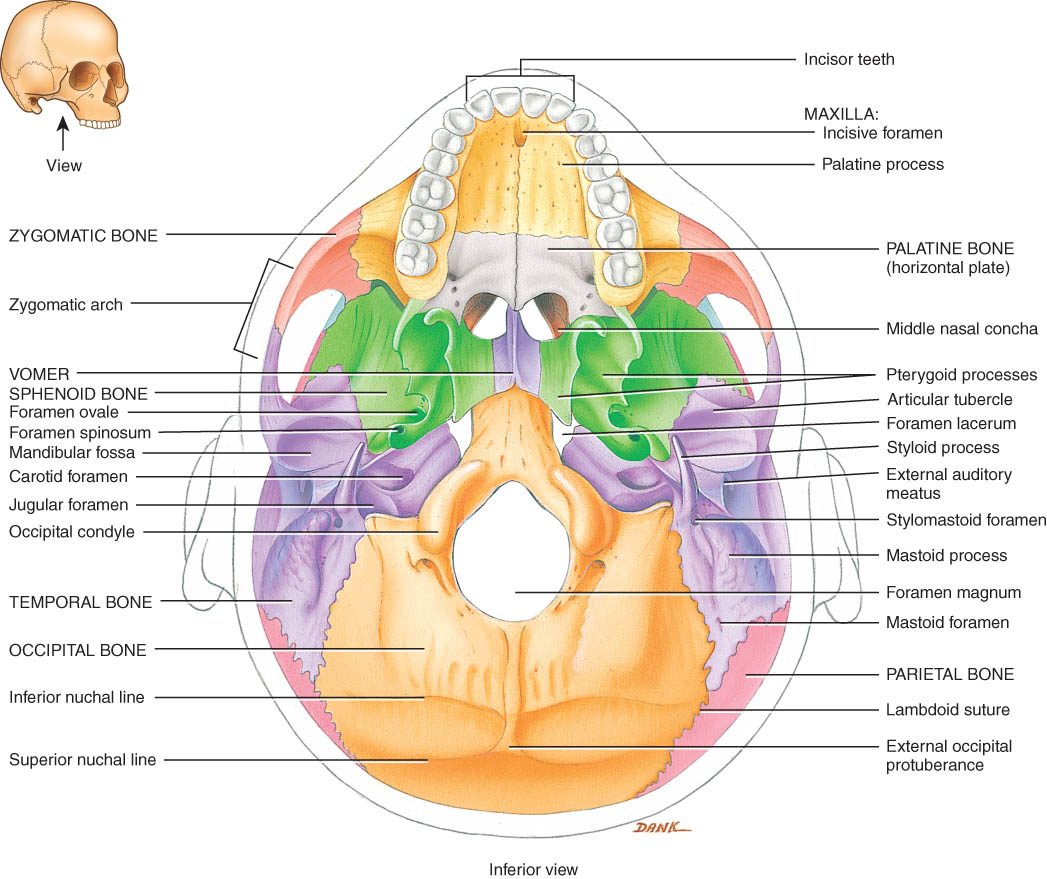 Base of skull
Pterygoid processes are attachment sites for jaw muscles
Principles of Human Anatomy and Physiology, 11e
15
Sphenoid in Anterior View
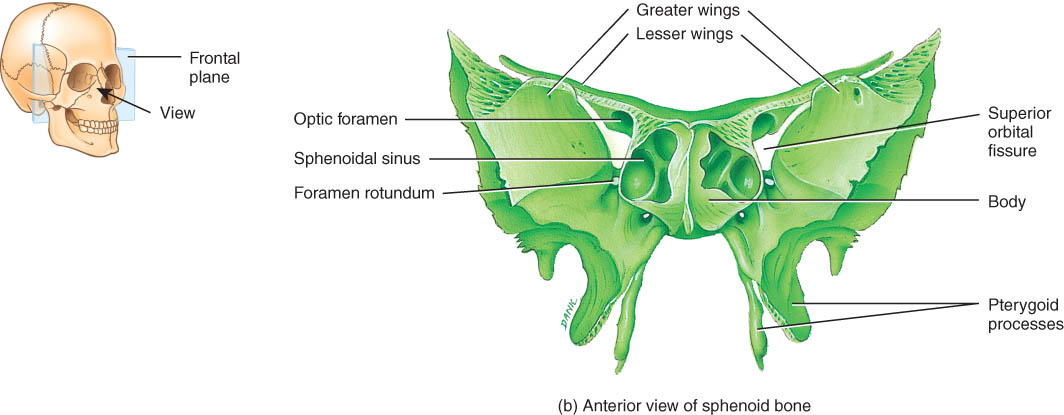 Body is a cubelike portion holding sphenoid sinuses
Greater and lesser wings
Pterygoid processes
Principles of Human Anatomy and Physiology, 11e
16
Sphenoid from Superior View
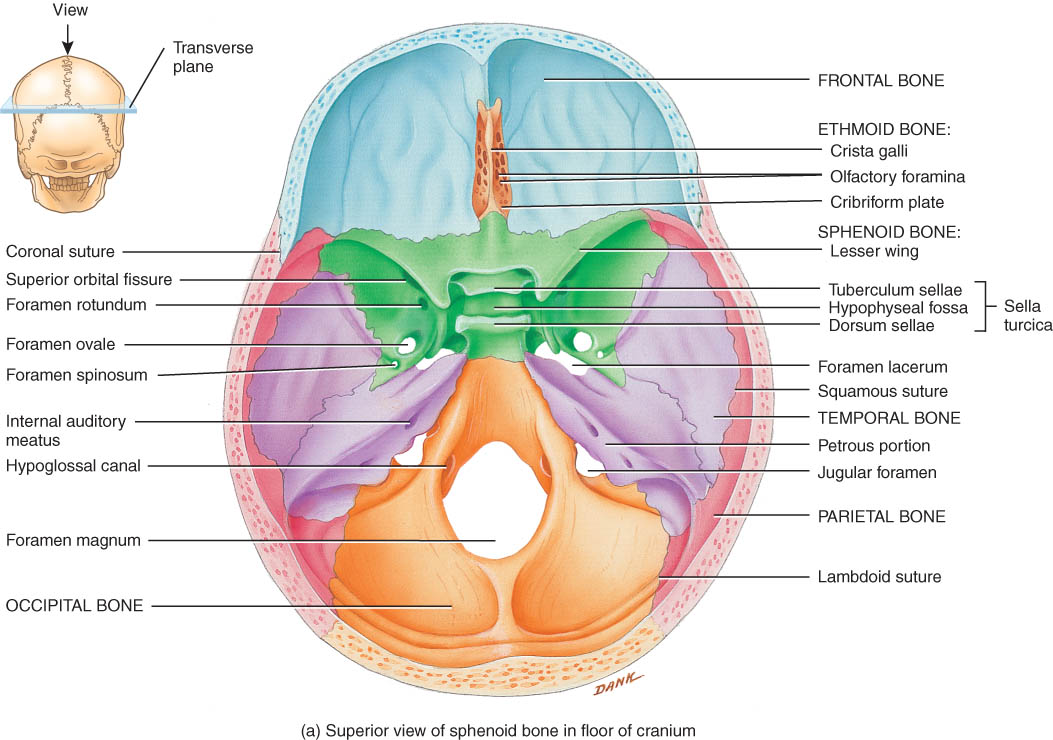 Lesser wing & greater wing
Sella turcica holds pituitary gland
Optic foramen
Principles of Human Anatomy and Physiology, 11e
17
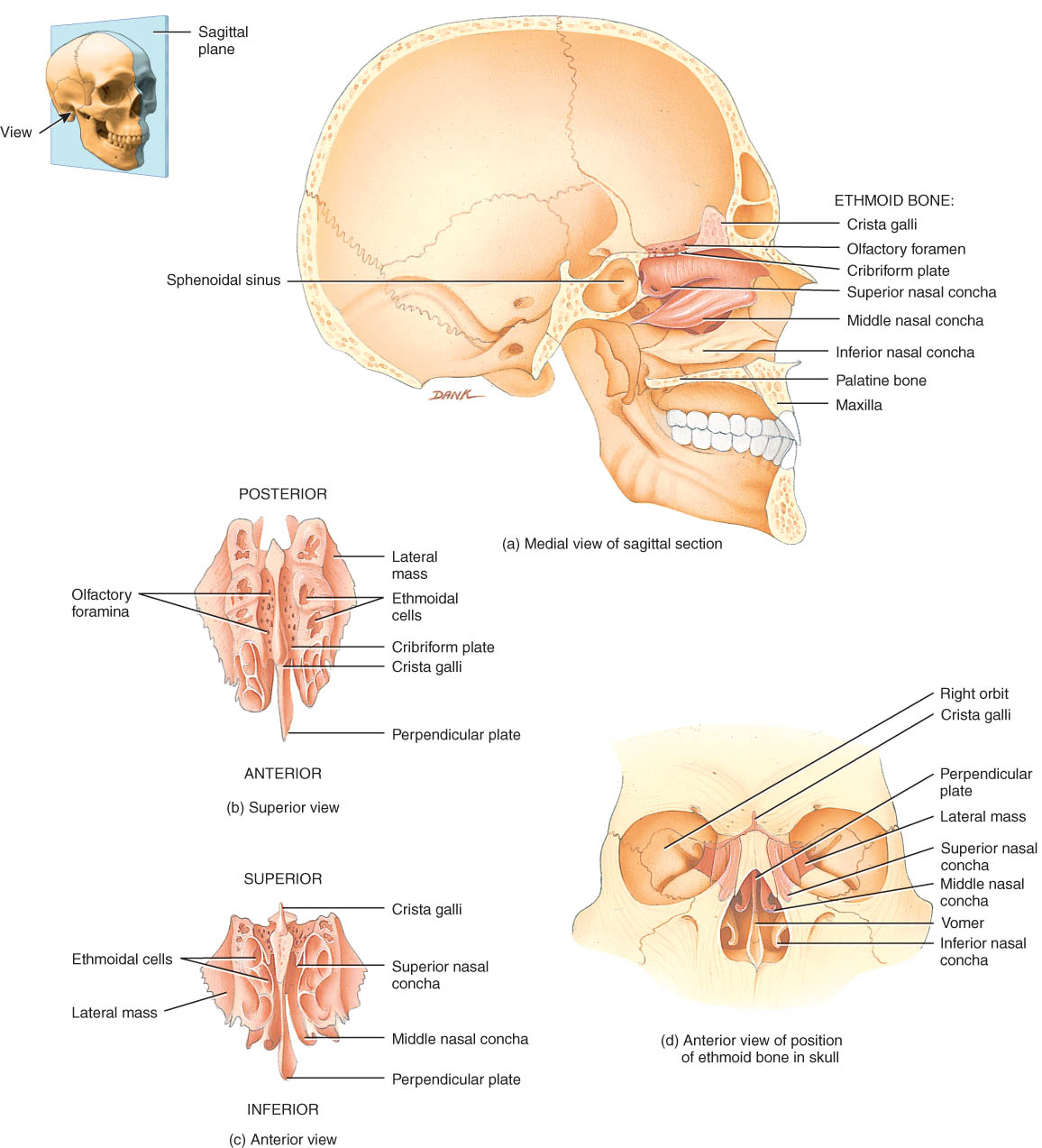 Ethmoid Bone
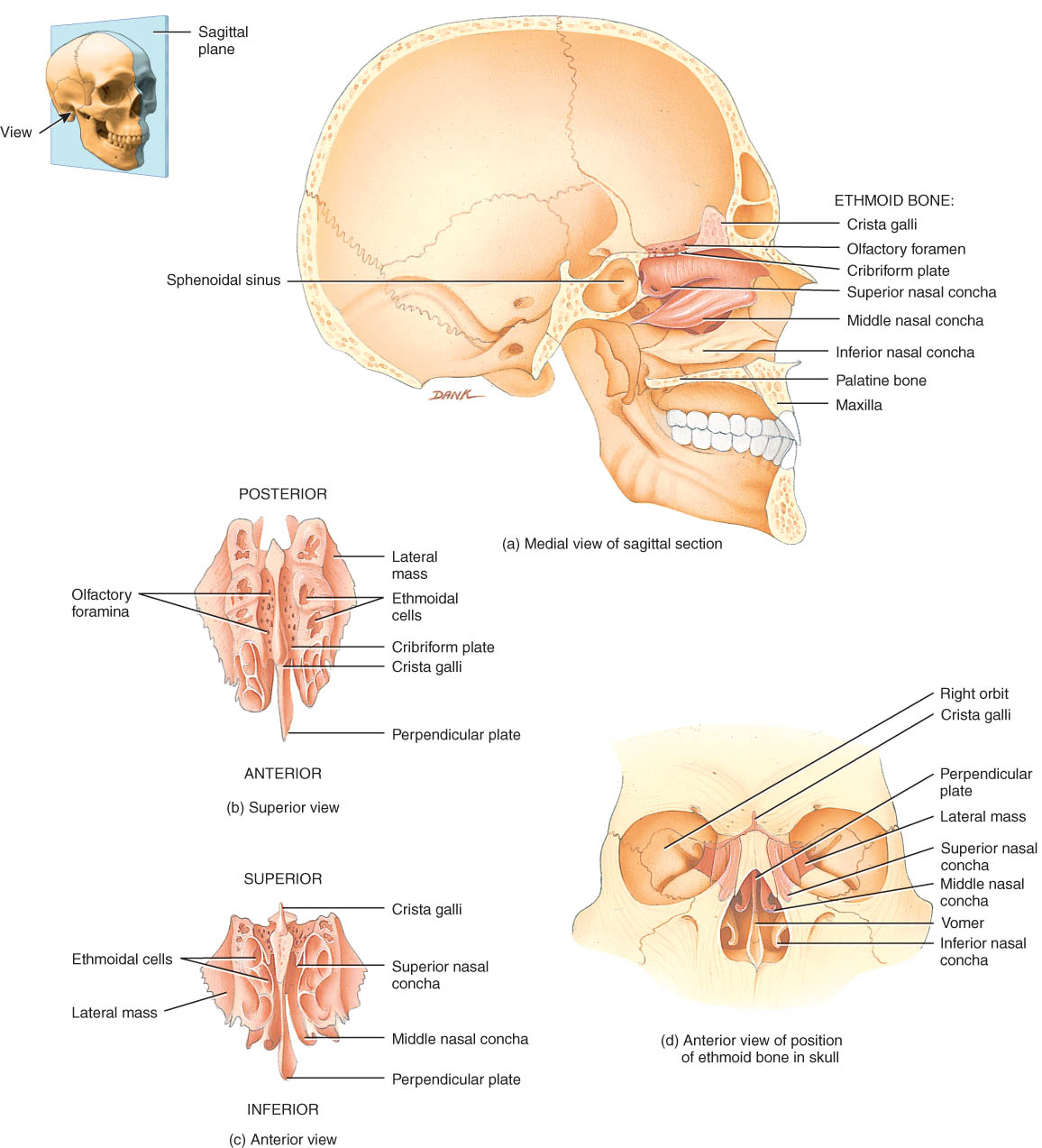 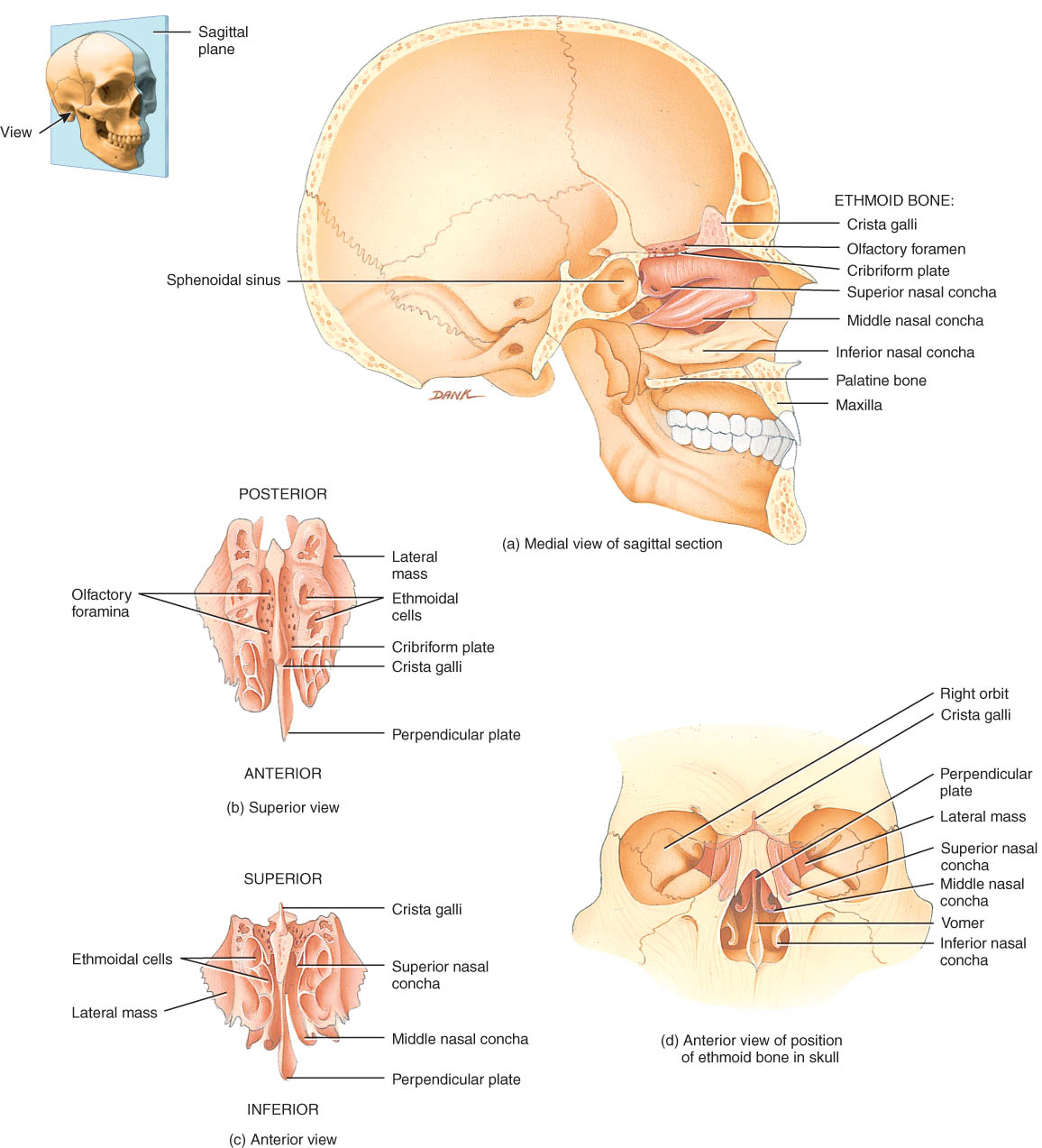 The ethmoid bone forms part of the anterior portion of the cranial floor, the medial wall of the orbits, the superior portion of the nasal septum, and most of the superior side walls of the nasal cavity. It is a major superior supporting structure of the nasal cavity (Figures 7.11, 7.13).
Crista galli attaches to the membranes that cover the brain
Principles of Human Anatomy and Physiology, 11e
18
Ethmoid bone
Lateral masses contain ethmoid sinuses
Perpendicular plate is upper part of nasal septum
Superior & middle nasal concha or turbinates
filters & warms air
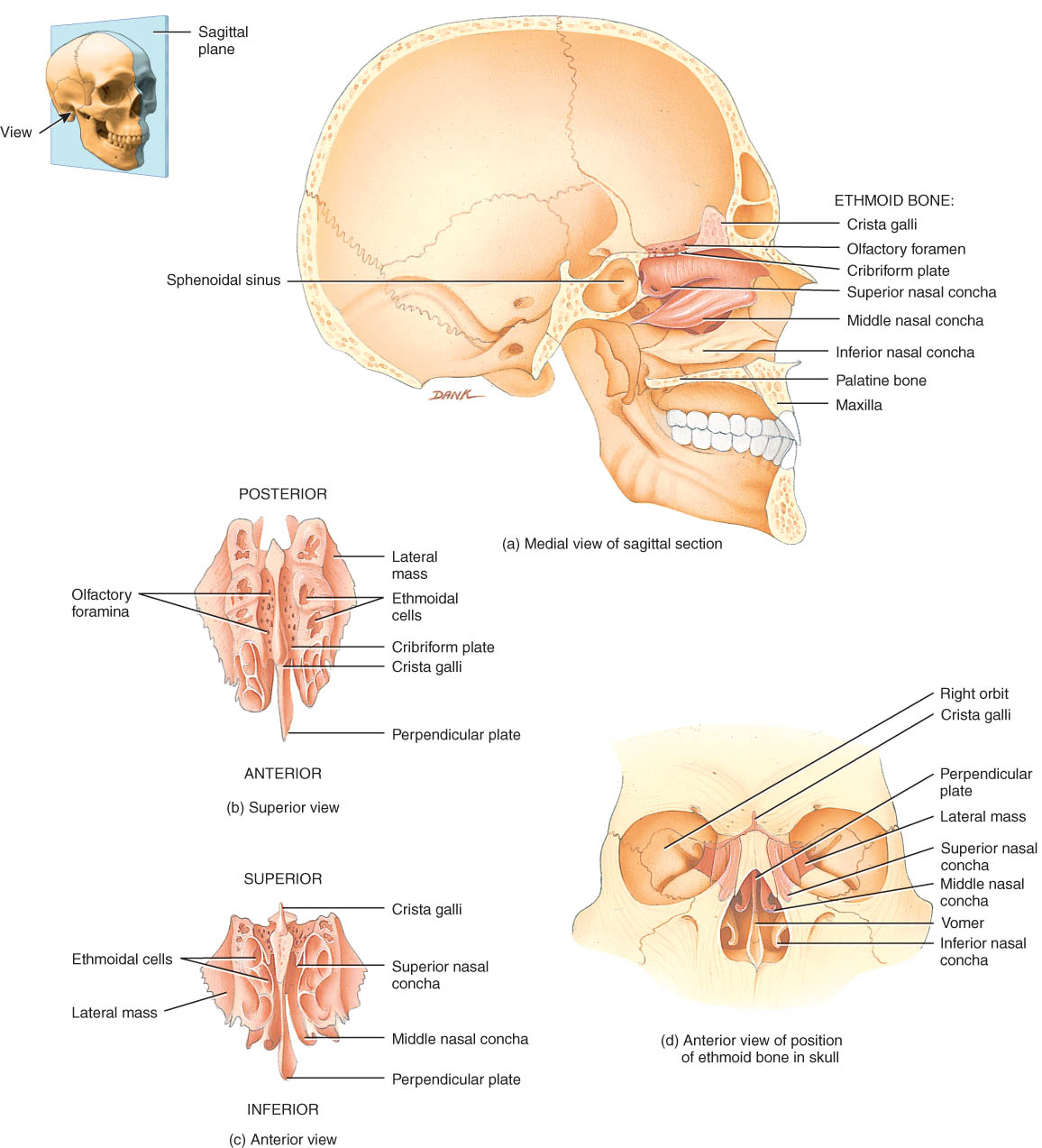 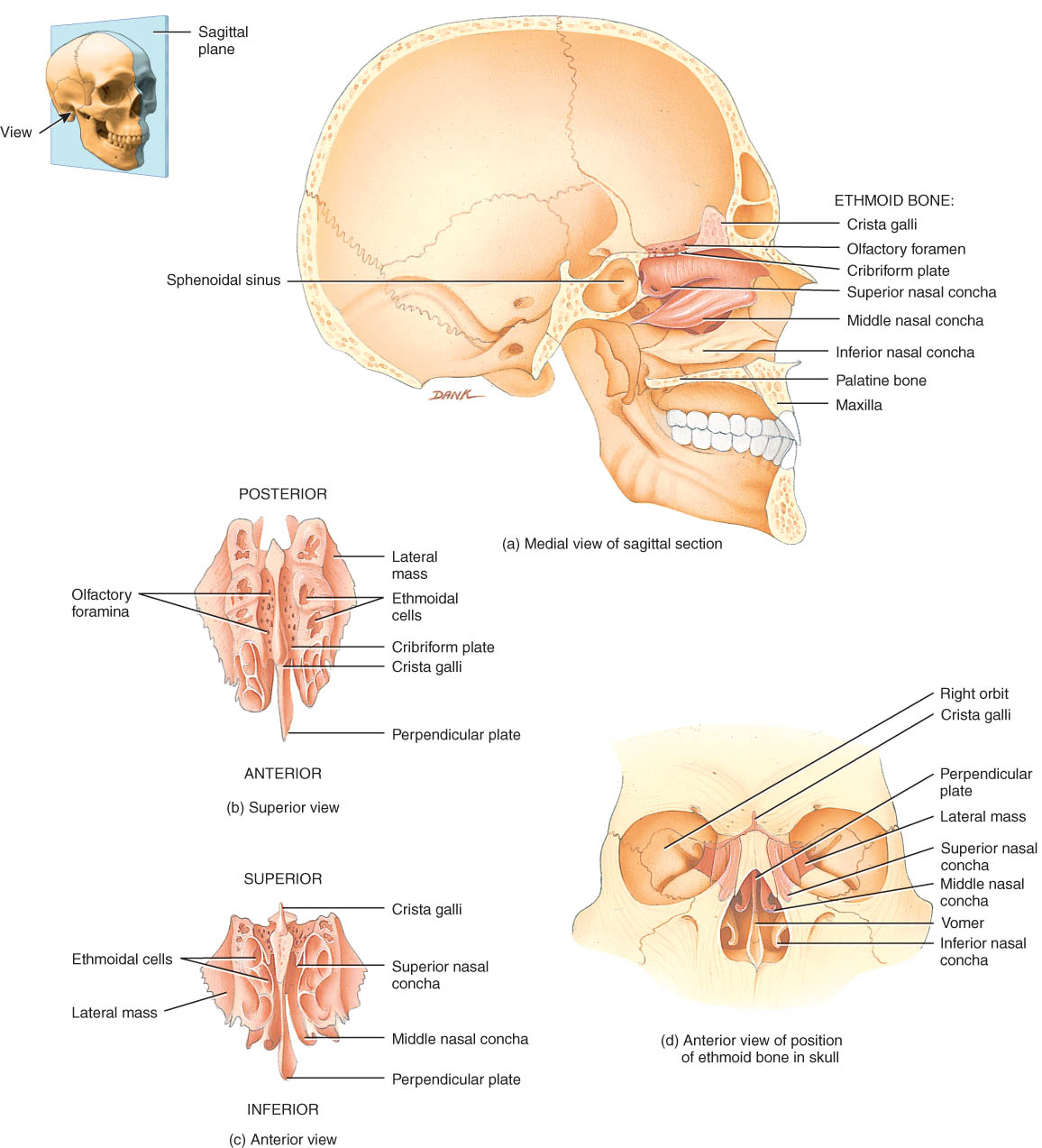 Principles of Human Anatomy and Physiology, 11e
19
14 Facial Bones
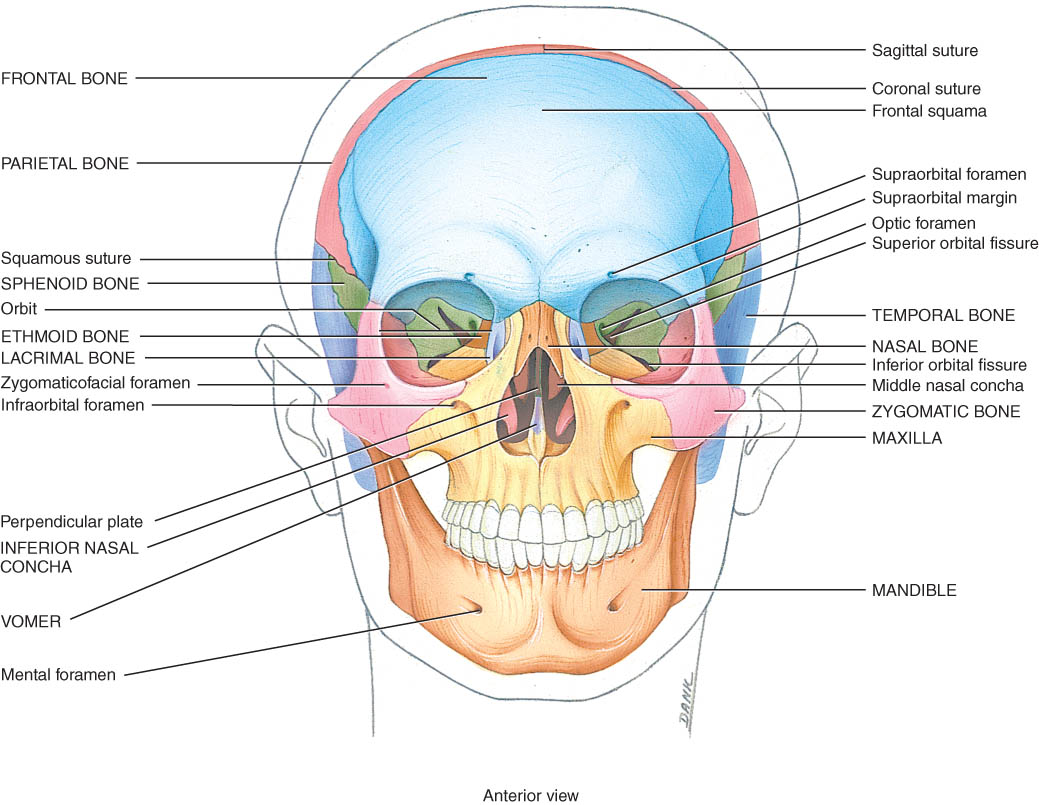 Nasal (2)                             Maxillae (2)          Zygomatic (2)
Mandible (1)                       Lacrimal (2)          Palatine (2)
Inferior nasal conchae (2)                                 Vomer (1)
Principles of Human Anatomy and Physiology, 11e
20
Maxillary bones
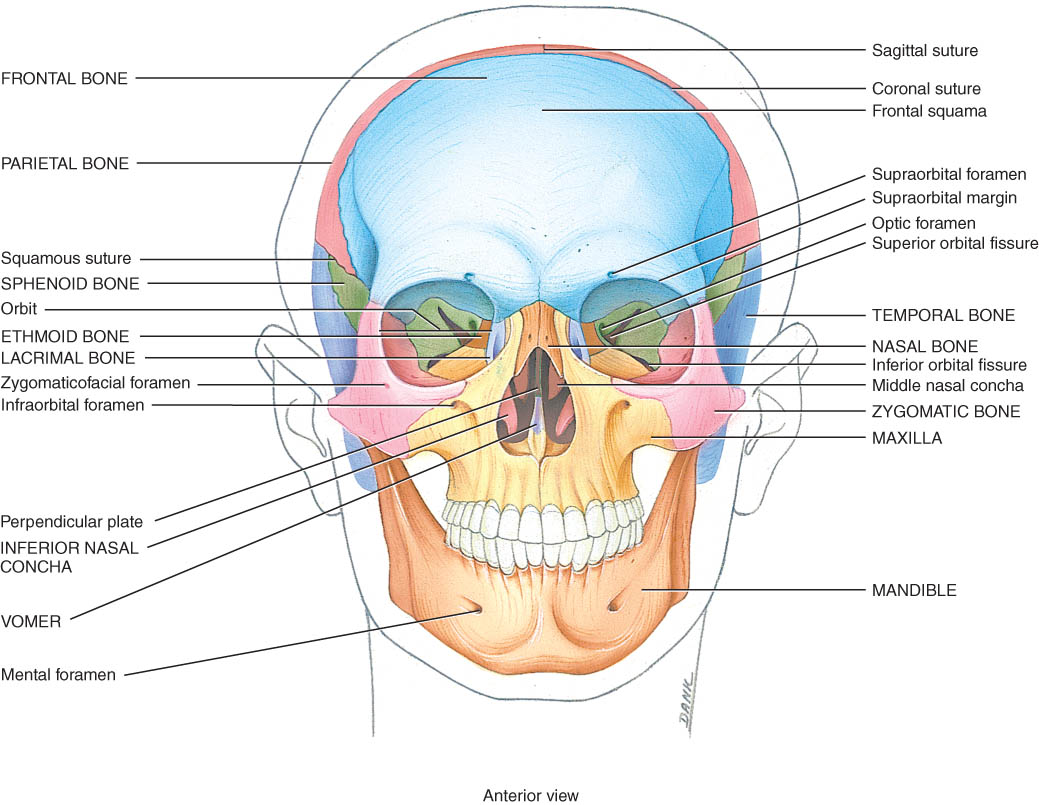 Floor of orbit, floor of nasal cavity or hard palate
Maxillary sinus
Alveolar processes hold upper teeth
Cleft palate is lack of union of maxillary bones
Principles of Human Anatomy and Physiology, 11e
21
Zygomatic Bones
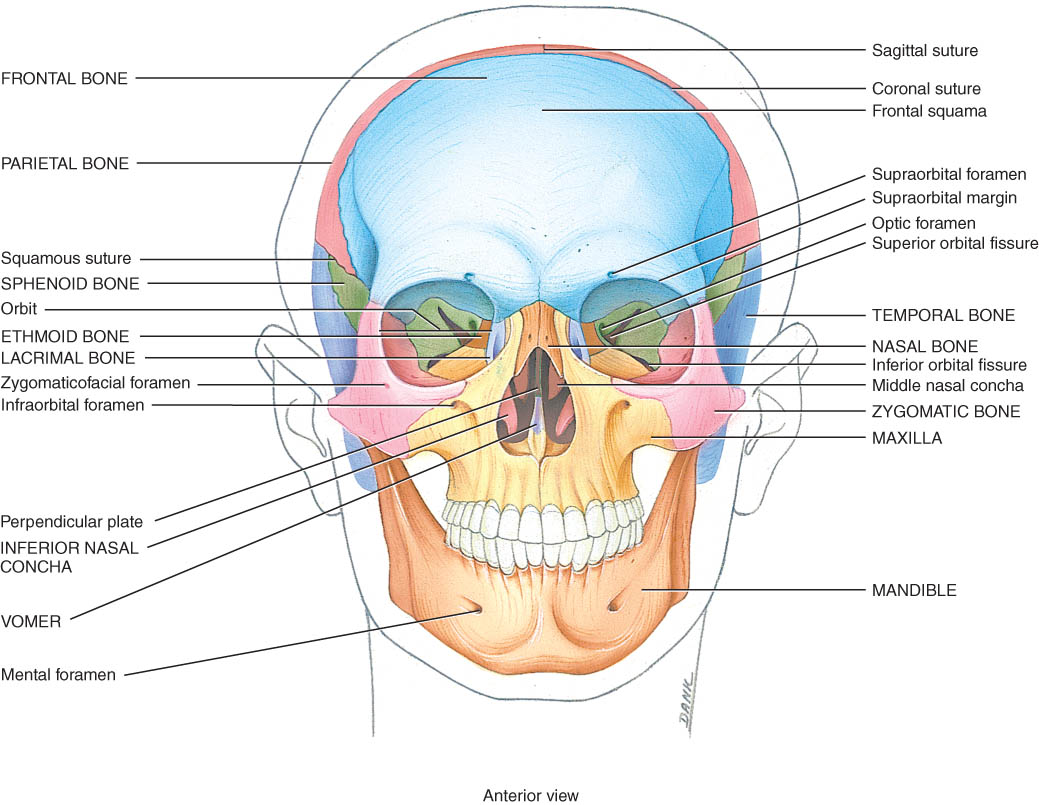 Cheekbones
Lateral wall of orbit along with sphenoid
Part of zygomatic arch along with part of temporal
Principles of Human Anatomy and Physiology, 11e
22
Lacrimal and Inferior Nasal Conchae
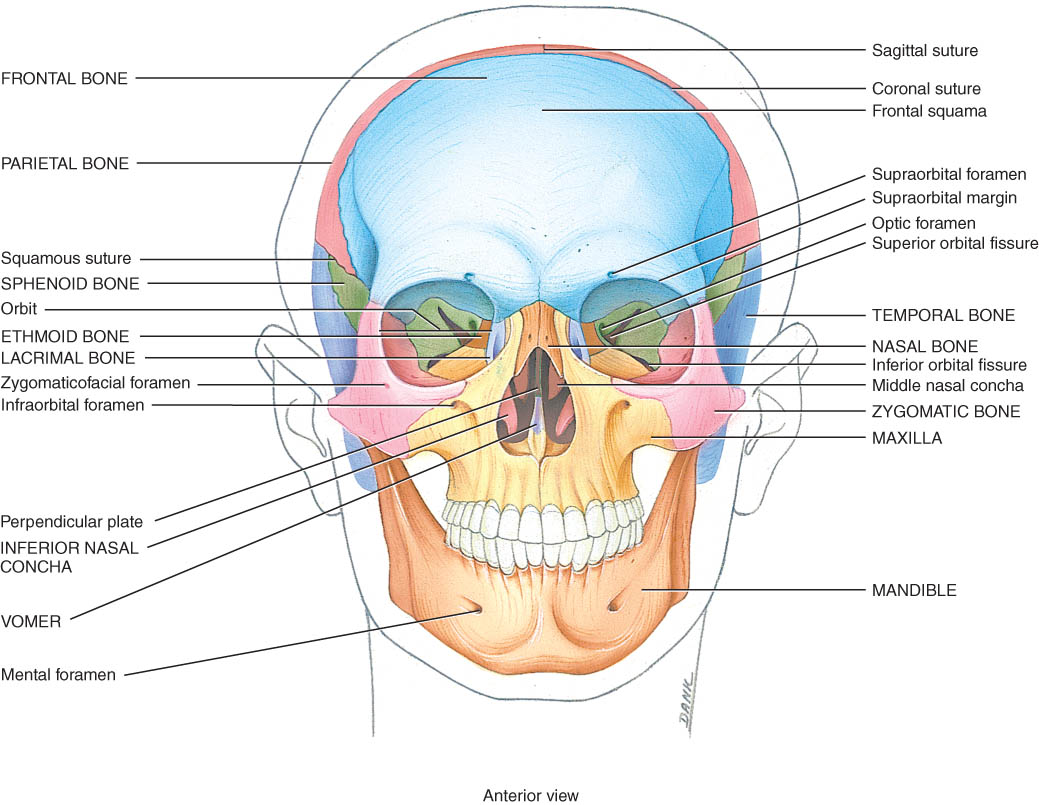 Lacrimal bones
part of medial wall of orbit
lacrimal fossa houses lacrimal sac
Inferior nasal concha or turbinate (not part of ethmoid)
Inferior Nasal Conchae
Principles of Human Anatomy and Physiology, 11e
23
Mandible
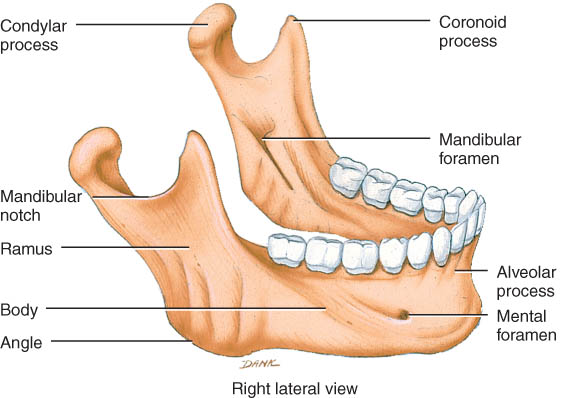 Body, angle & rami
Condylar & coronoid processes
Alveolar processes for lower teeth
Mandibular & mental foramen
Principles of Human Anatomy and Physiology, 11e
24
TMJ
The mandible articulates with the temporal bone to form the temporomandibular joint (Figure 7.4).
Temporomandibular joint (TMJ) syndrome is dysfunction to varying degrees of the temporomandibular joint. Causes appear to be numerous and the treatment is similarly variable.
Principles of Human Anatomy and Physiology, 11e
25
Palatine & Vomer
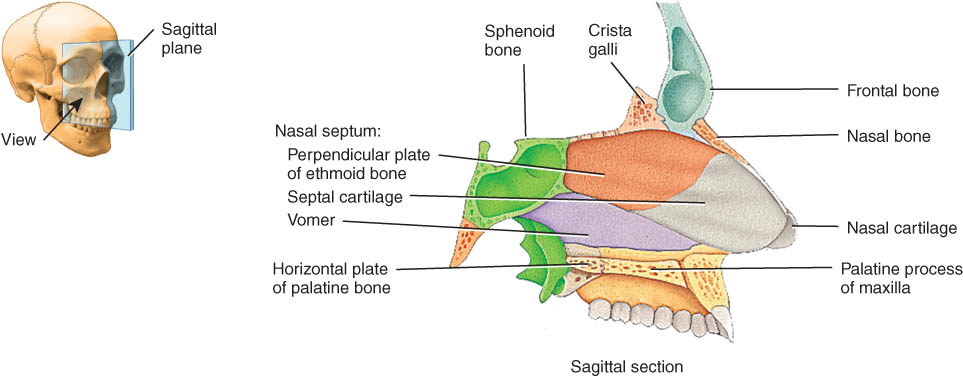 Palatine 
L-shaped : one end is back part of hard palate, other end is part of orbit (see previous picture)
Vomer
posterior part of nasal septum
Principles of Human Anatomy and Physiology, 11e
26
Nasal Septum
The nasal septum is a vertical partition that divides the nasal cavity into right and left sides (Figure 7.11).
A deviated nasal septum is a lateral deflection of the septum from the midline, usually resulting from improper fusion of septal bones and cartilage.
Principles of Human Anatomy and Physiology, 11e
27
Nasal Septum
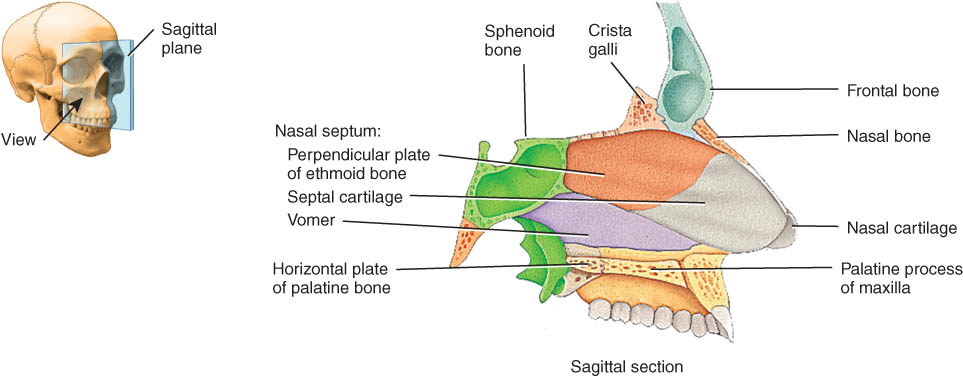 Divides nasal cavity into left and right sides
Formed by vomer, perpendicular plate of ethmoid and septal cartilage
Deviated septum does not line in the midline
developmental abnormality or trauma
Principles of Human Anatomy and Physiology, 11e
28
The orbits (eye sockets)
The orbits contain the eyeballs and associated structures and are formed by seven bones of the skull (Figure 7.12).
Five important foramina are associated with each orbit
Principles of Human Anatomy and Physiology, 11e
29
Bones of the Orbit
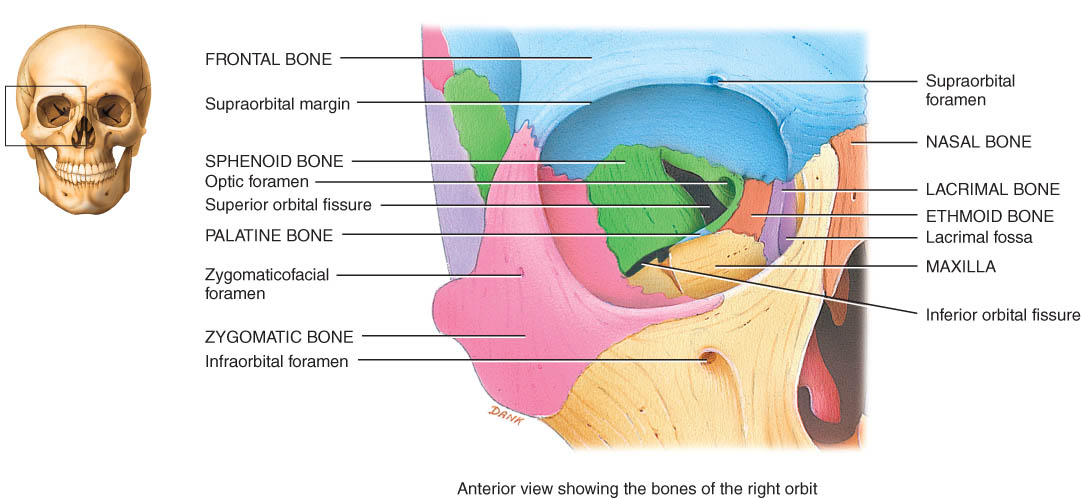 Roof is frontal and sphenoid
Lateral wall is zygomatic and sphenoid
Floor is maxilla, zygomatic and sphenoid
Medial wall is maxilla, lacrimal, ethmoid and sphenoid
Orbital fissures and optic foramen
Principles of Human Anatomy and Physiology, 11e
30
Foramina of the Skull
Table 7.4 describes major openings of skull
In which bone would you find the following and what is their function?
foramen magnum
optic foramen
mandibular foramen
carotid canal
stylomastoid foramen
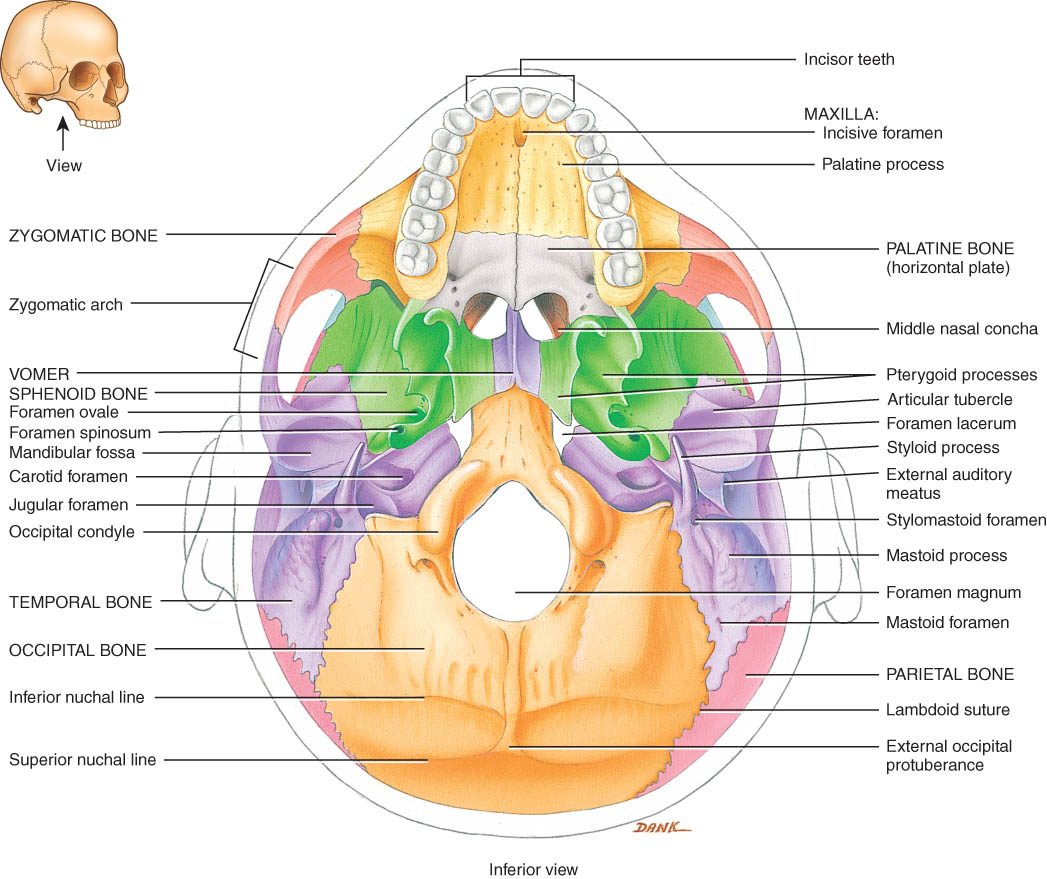 Principles of Human Anatomy and Physiology, 11e
31
Unique Features of the Skull
Principles of Human Anatomy and Physiology, 11e
32
Sutures
Sutures are immovable joints found only between skull bones and hold skull bones together.
Sutures include the coronal, sagittal, lamboidal,and squamous sutures, among others (Figures 7.4, 7.6).
Principles of Human Anatomy and Physiology, 11e
33
Sutures
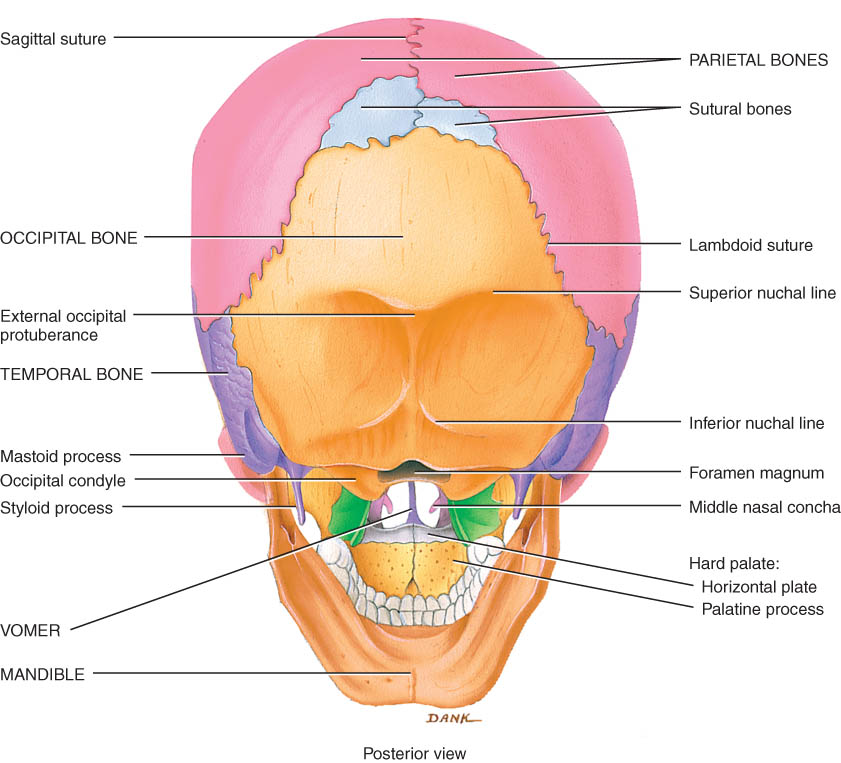 Lamboid suture unites parietal and occipital
Sagittal suture unites 2 parietal bones
Principles of Human Anatomy and Physiology, 11e
34
Sutures
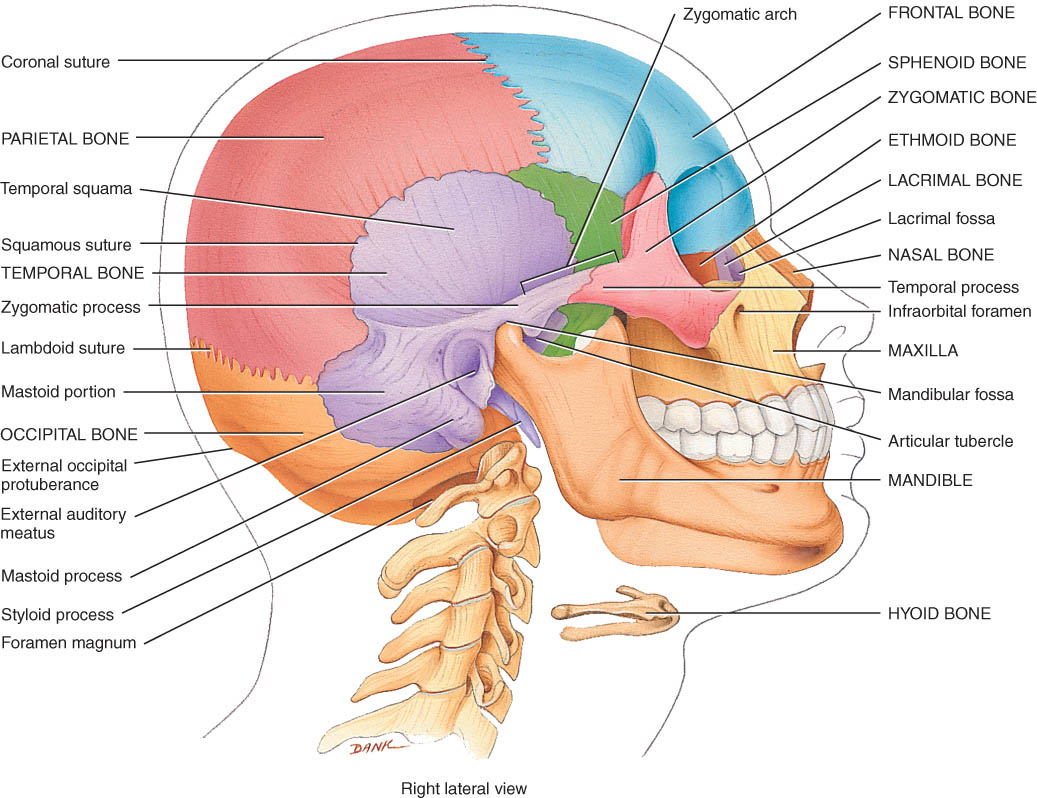 Coronal suture unites frontal and both parietal bones
Squamous suture unites parietal and temporal bones
Principles of Human Anatomy and Physiology, 11e
35
Paranasal Sinuses
Paranasal sinuses are cavities in bones of the skull that communicate with the nasal cavity.
They are lined by mucous membranes and also serve to lighten the skull and serve as resonating chambers for speech.
Cranial bones containing the sinuses are the frontal, sphenoid, ethmoid, and maxillae.
Sinusitis occurs when membranes of the paranasal sinuses become inflamed due to infection or allergy.
Principles of Human Anatomy and Physiology, 11e
36
Paranasal Sinuses
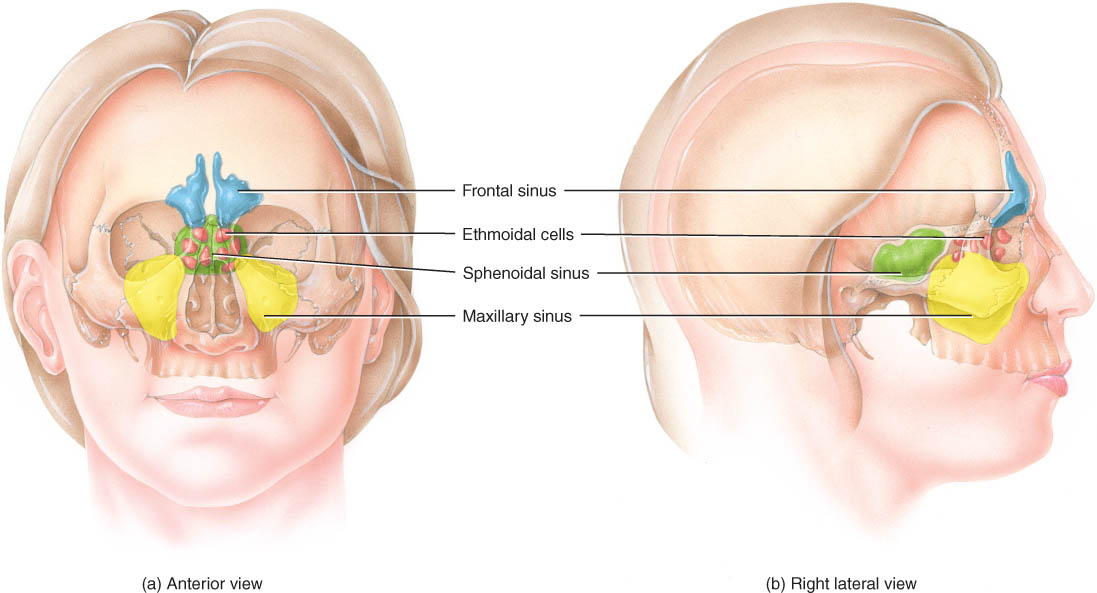 Paired cavities in ethmoid, sphenoid, frontal and maxillary
Lined with mucous membranes and open into nasal cavity
Resonating chambers for voice, lighten the skull
Sinusitis is inflammation of the membrane (allergy)
Principles of Human Anatomy and Physiology, 11e
37
Paranasal Sinuses
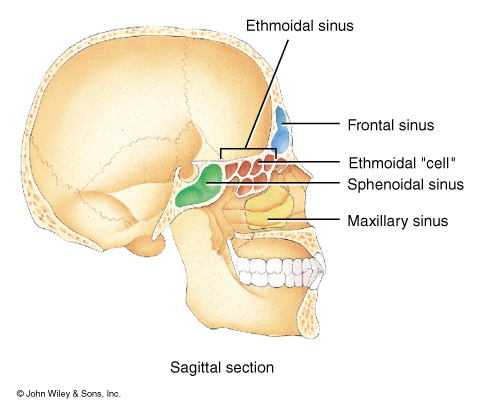 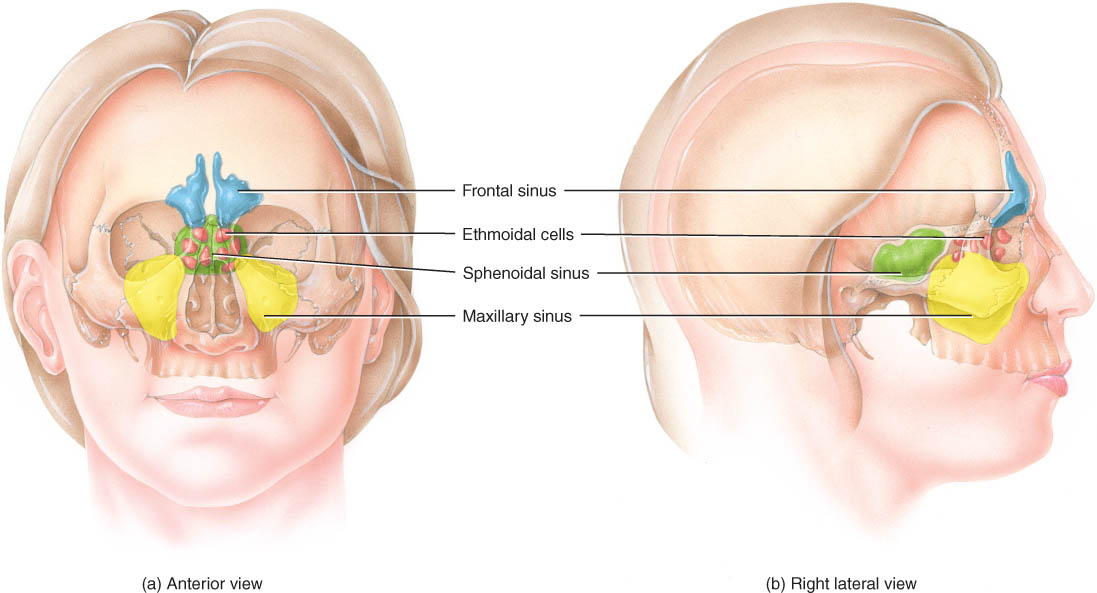 Paired cavities in ethmoid, sphenoid, frontal and maxillary
Lined with mucous membranes and open into nasal cavity
Resonating chambers for voice, lighten the skull
Sinusitis is inflammation of the membrane (allergy)
Principles of Human Anatomy and Physiology, 11e
38
Fontanels
Fontanels are dense connective tissue membrane-filled spaces between the cranial bones of fetuses and infants. They remain unossified at birth but close early in a child’s life (Figure 7.14).
The major fontanels are the anterior, posterior, anterolaterals, and posterolaterals .
Fontanels have two major functions.
They enable the fetal skull to modify its size and shape as it passes through the birth canal.
They permit rapid growth of the brain during infancy.
Principles of Human Anatomy and Physiology, 11e
39
Fontanels of the Skull at Birth.
Dense connective tissue membrane-filled spaces(soft spots)
Unossified at birth but close early in a child's life.
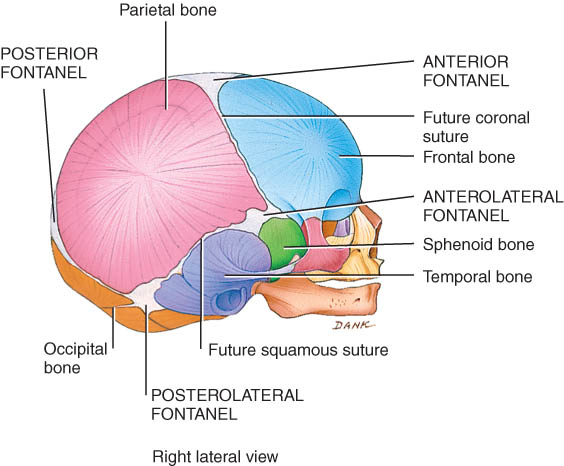 Principles of Human Anatomy and Physiology, 11e
40
HYOID BONE
The hyoid bone is a unique component of the axial skeleton because it does not articulate with any other bones.
The hyoid bone consists of a horizontal body and paired projections, the lesser and greater horns. (Figure 7.15)
Principles of Human Anatomy and Physiology, 11e
41
Hyoid Bone
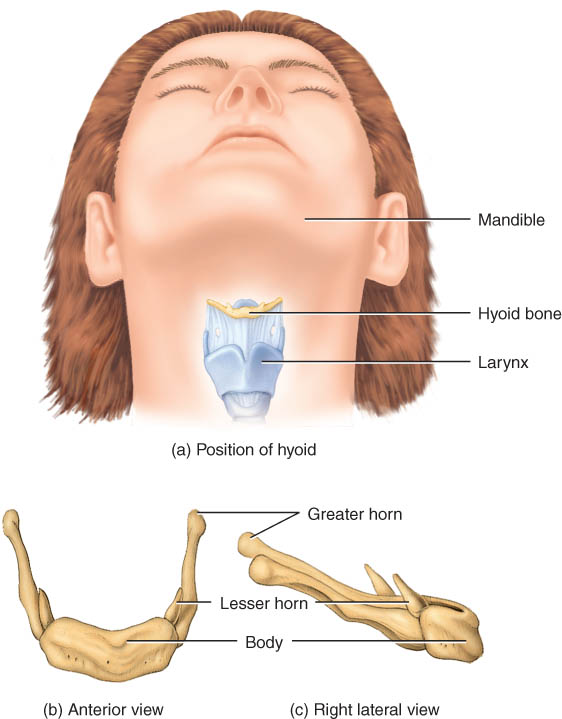 U-shaped single bone
Articulates with no other bone of the body
Suspended by ligament and muscle from skull
Supports the tongue & provides attachment for tongue, neck and pharyngeal muscles
Principles of Human Anatomy and Physiology, 11e
42
VERTEBRAL COLUMN
The vertebral column, along with the sternum and ribs, makes up the trunk of the skeleton.
The 26 bones of the vertebral column are arranged into five regions: cervical, thoracic, lumbar, sacral, and coccygeal (Figure 7.16a).
Principles of Human Anatomy and Physiology, 11e
43
Vertebral Column
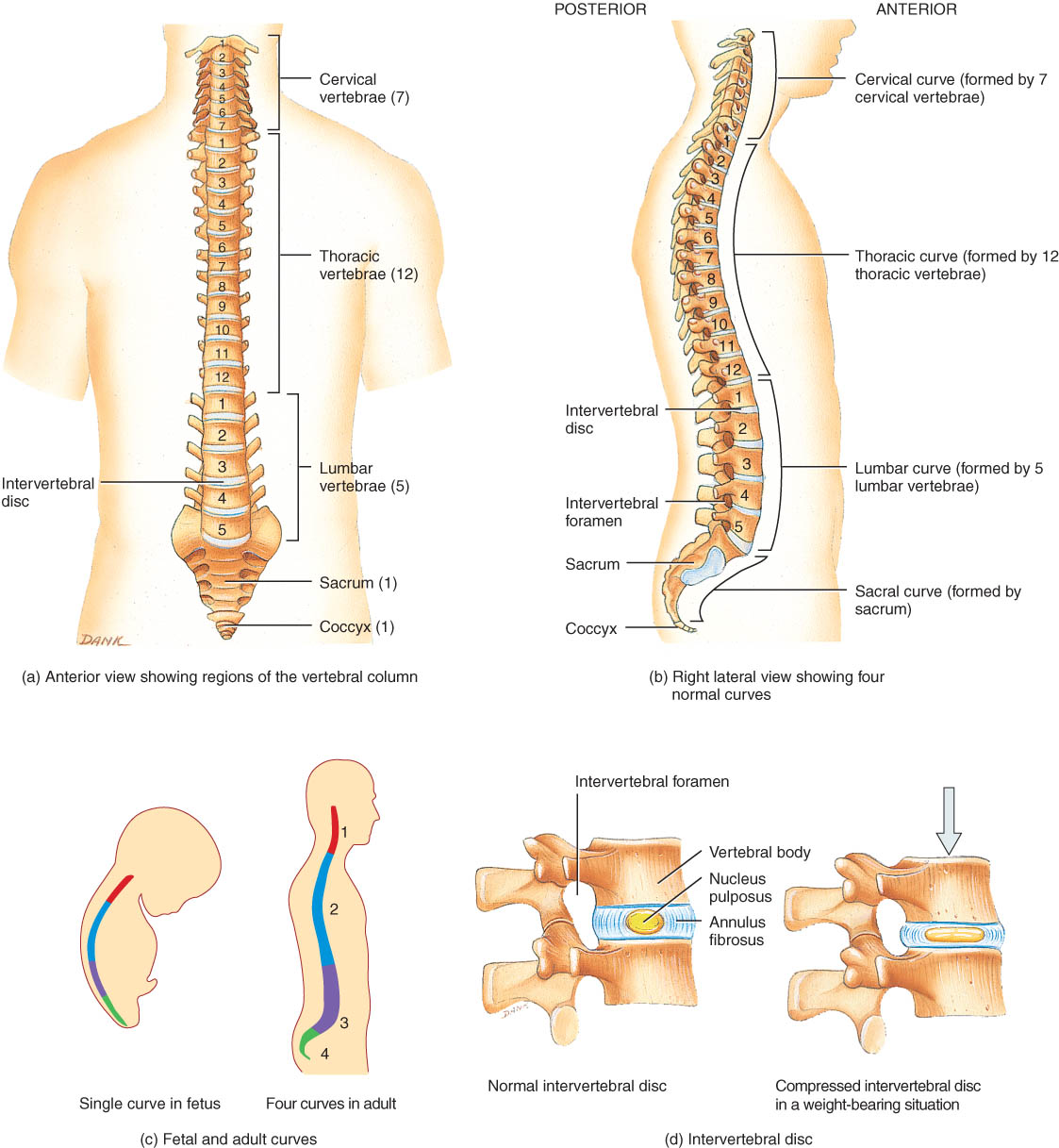 Backbone or spine built of 26 vertebrae
Five vertebral regions
cervical  vertebrae (7) in the neck
thoracic vertebrae ( 12 ) in the thorax
lumbar vertebrae ( 5 ) in the low back region
sacrum (5, fused)
coccyx (4, fused)
Principles of Human Anatomy and Physiology, 11e
44
Intervertebral Discs
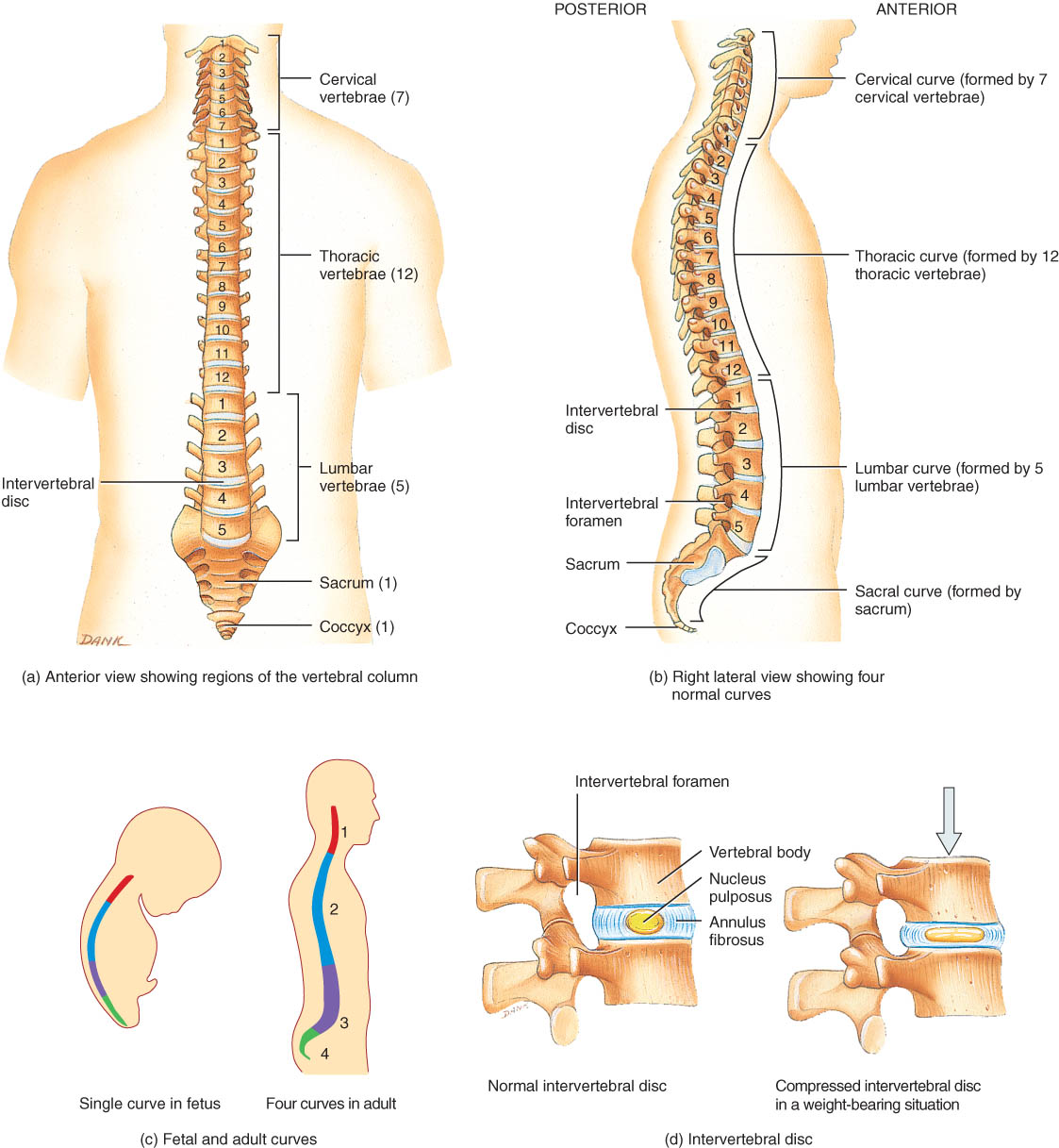 Between adjacent vertebrae absorbs vertical shock
Permit various movements of the vertebral column
Fibrocartilagenous ring with a pulpy center
Principles of Human Anatomy and Physiology, 11e
45
Normal Curves of the Vertebral Column
The four normal vertebral curves are the cervical and lumbar (anteriorly convex curves) and thoracic and sacral (anteriorly concave curves) (Figure 7.16b).
Between adjacent vertebrae, from the first cervical (atlas) to the sacrum, are intervertebral discs that form strong joints, permit various movements of the vertebral column, and absorb vertical shock (Figure 7.16d).
In the fetus, there is only a single anteriorly concave curve (Figure 7.16c).
The cervical curve develops as the child begins to hold his head erect.
The lumbar curve develops as the child begins to walk.
All curves are fully developed by age 10.
Principles of Human Anatomy and Physiology, 11e
46
Normal Curves of the Vertebral Column
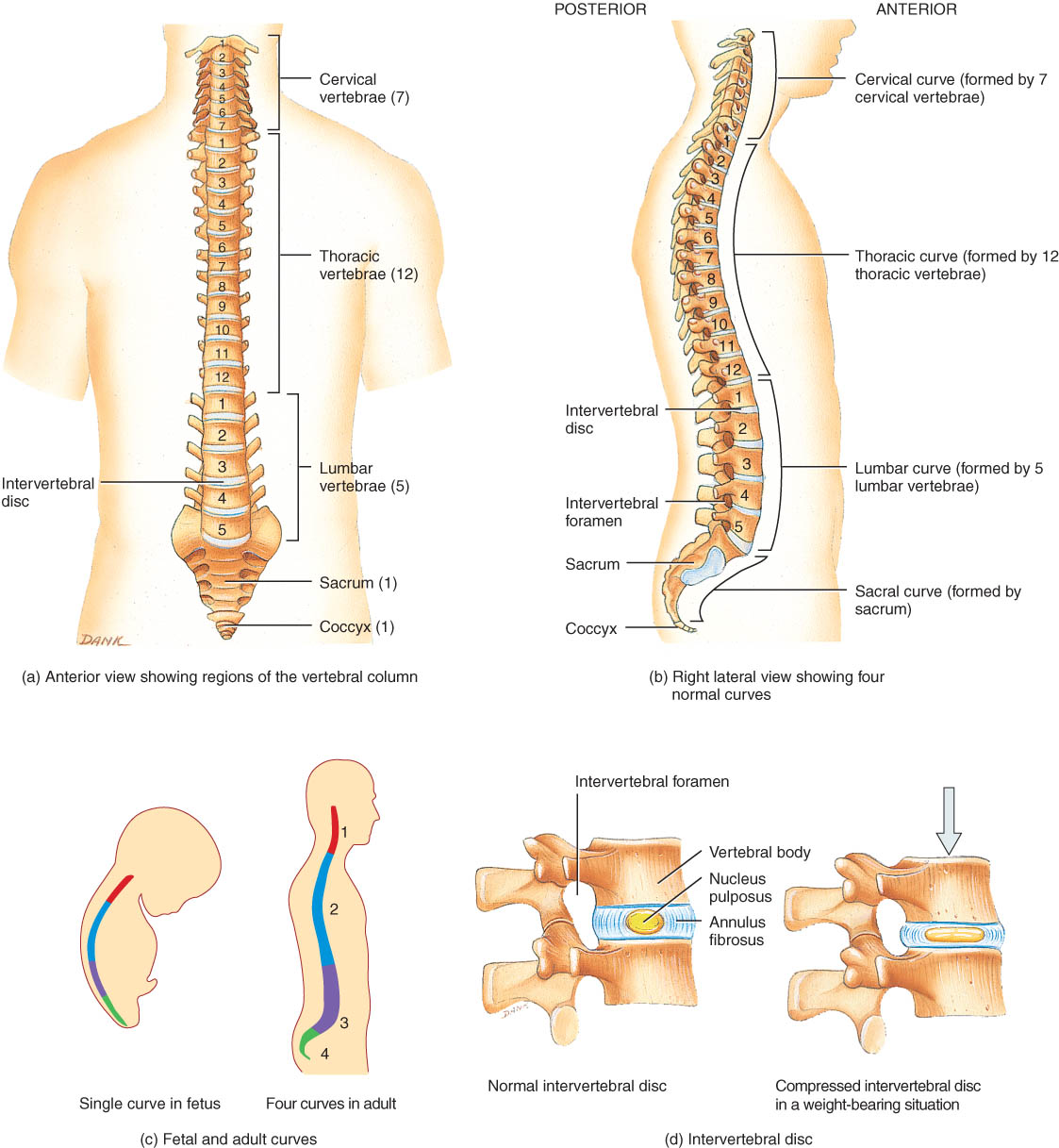 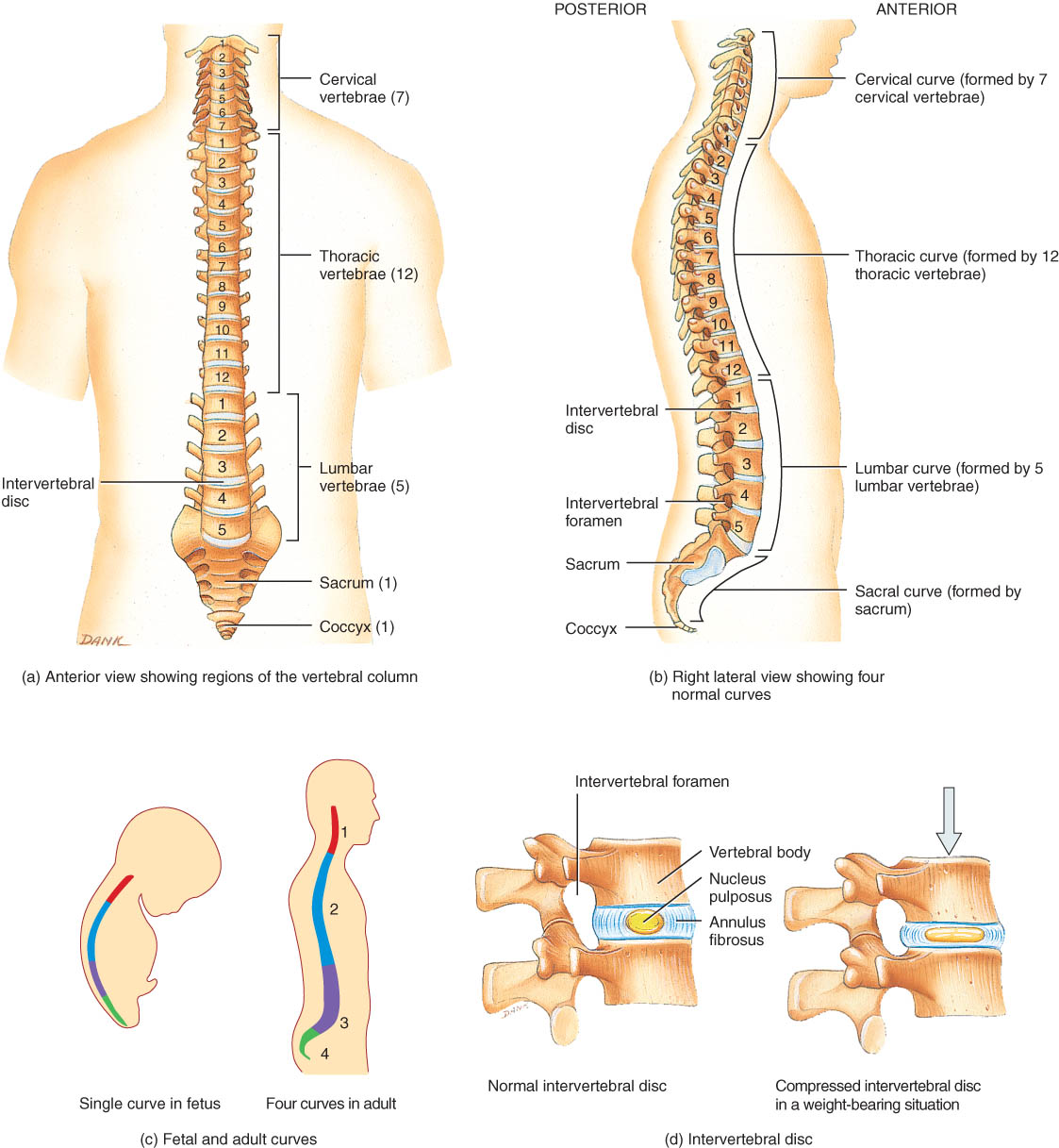 Primary curves
thoracic and sacral are formed during fetal development
Secondary curves
cervical if formed when infant raises head at 4 months
lumbar forms when infant sits up & begins to walk at 1 year
Principles of Human Anatomy and Physiology, 11e
47
Vertebrae
Parts of a typical vertebra include a body, a vertebral arch, and several processes (Figure 7.17).
Principles of Human Anatomy and Physiology, 11e
48
Typical Vertebrae
Body
weight bearing
Vertebral arch
pedicles
laminae
Vertebral foramen
Seven processes
2 transverse
1 spinous 
4 articular
Vertebral notches
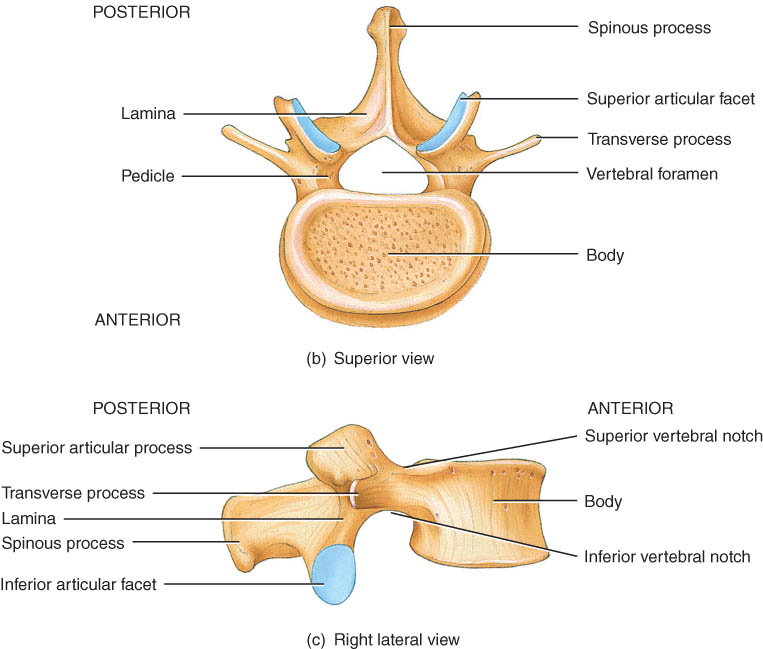 Principles of Human Anatomy and Physiology, 11e
49
Intervertebral Foramen & Spinal Canal
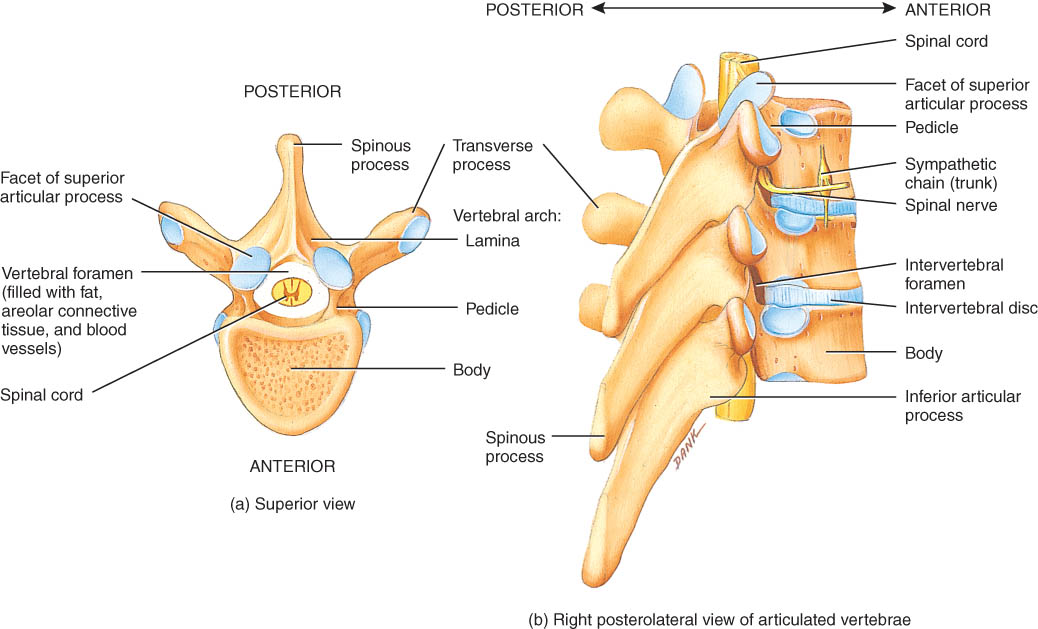 Spinal canal is all vertebral foramen together
Intervertebral foramen are 2 vertebral notches together
Principles of Human Anatomy and Physiology, 11e
50
Regions of the Vertebral Column
Principles of Human Anatomy and Physiology, 11e
51
Cervical Region
There are 7 cervical vertebrae (Figure 7.18a).
The first cervical vertebra is the atlas and supports the skull (Figure 7.18a, b).
The second cervical vertebra is the axis, which permits side-to-side rotation of the head (Figure 7.18a, c).
The third to sixth correspond to the structural patterns of the typical cervical vertebrae (Figure 7.18d).
The seventh called the vertebra prominens is somewhat different (Figure 7.18)
Principles of Human Anatomy and Physiology, 11e
52
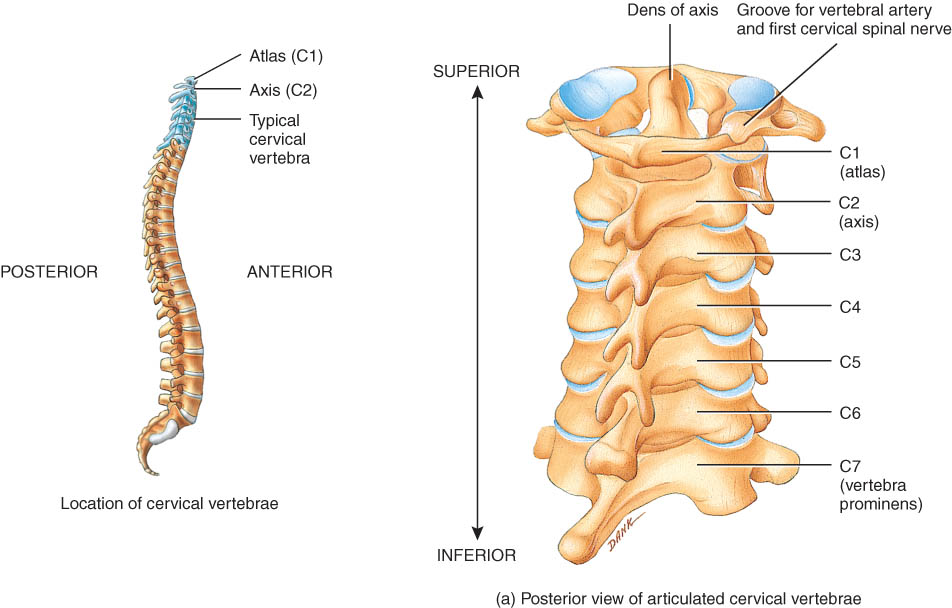 Typical Cervical Vertebrae (C3-C7)
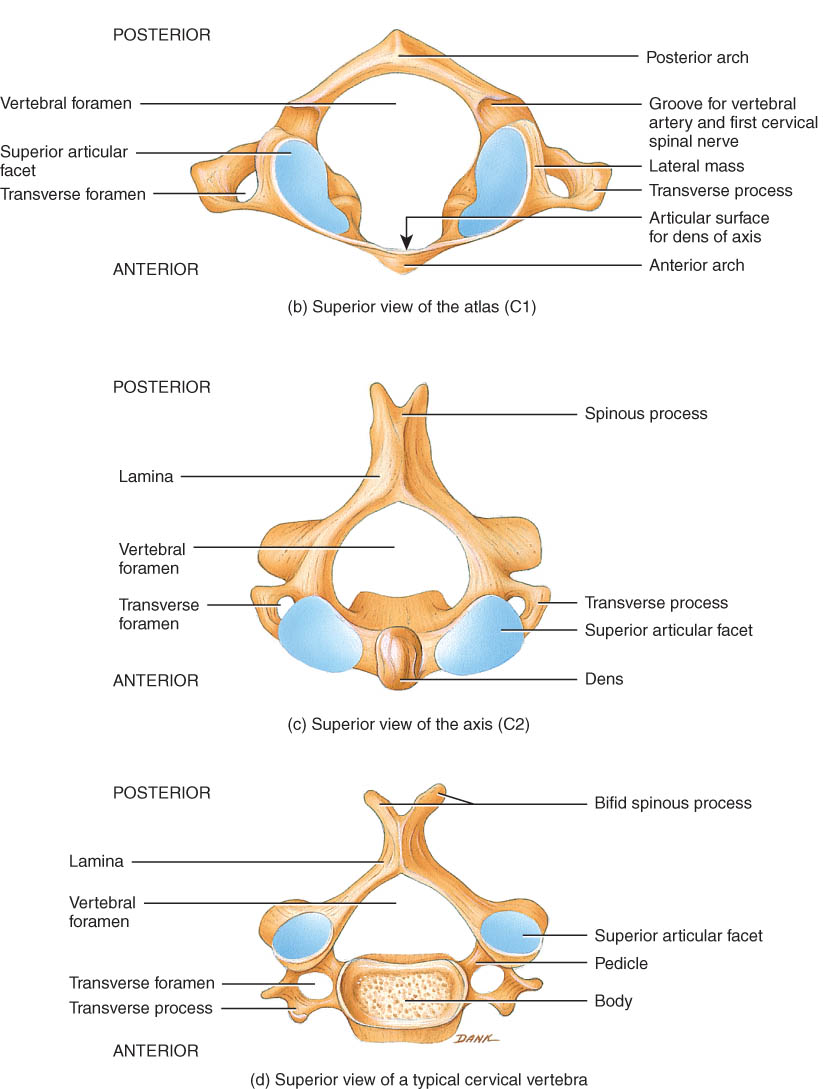 Smaller bodies but larger spinal canal
Transverse processes
shorter, with transverse foramen for vertebral artery
Spinous processes of C2 to C6 often bifid
1st and 2nd cervical vertebrae are unique - atlas & axis
Principles of Human Anatomy and Physiology, 11e
53
Atlas & Axis (C1-C2)
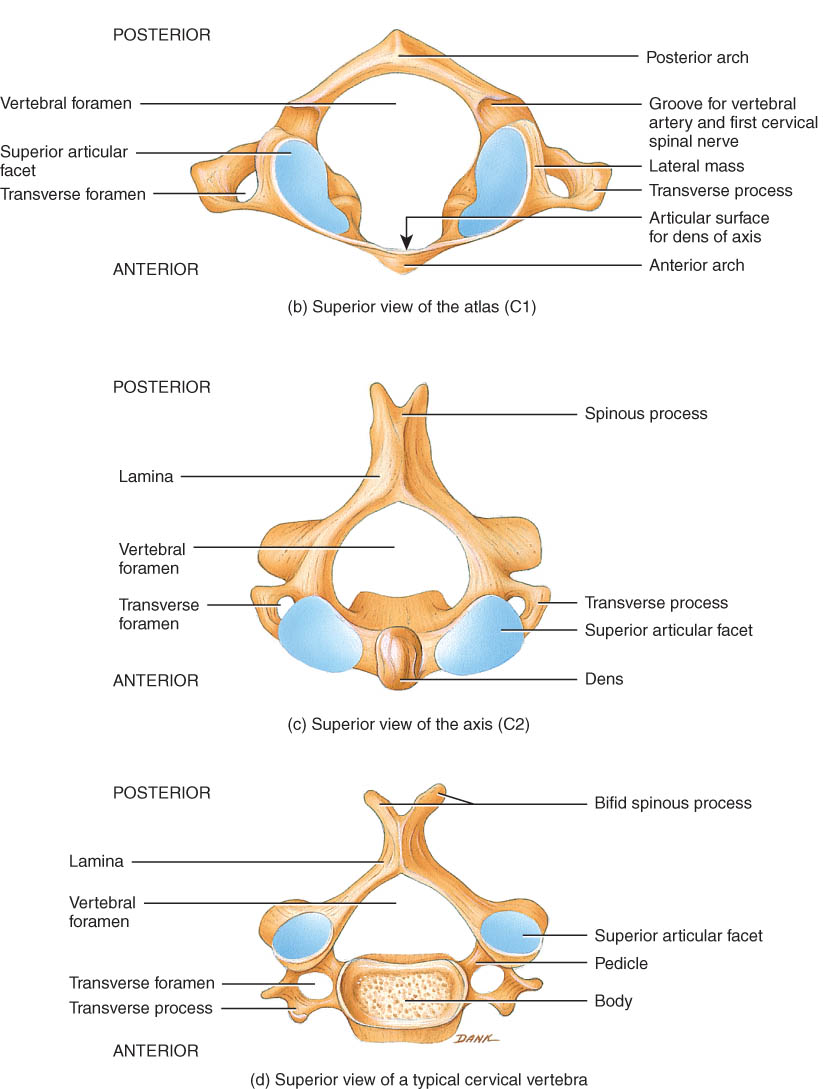 Atlas -- ring of bone, superior facets for occipital condyles
nodding movement at atlanto-occipital joint signifies “yes”
Axis -- dens or odontoid process is body of atlas
 pivotal movement at atlanto-axial joint signifies “no”
Principles of Human Anatomy and Physiology, 11e
54
Thoracic Region
There are 12 thoracic vertebrae (Figure 7.19).
These vertebrae articulate with the ribs.
Principles of Human Anatomy and Physiology, 11e
55
Thoracic Vertebrae(T1-T12)
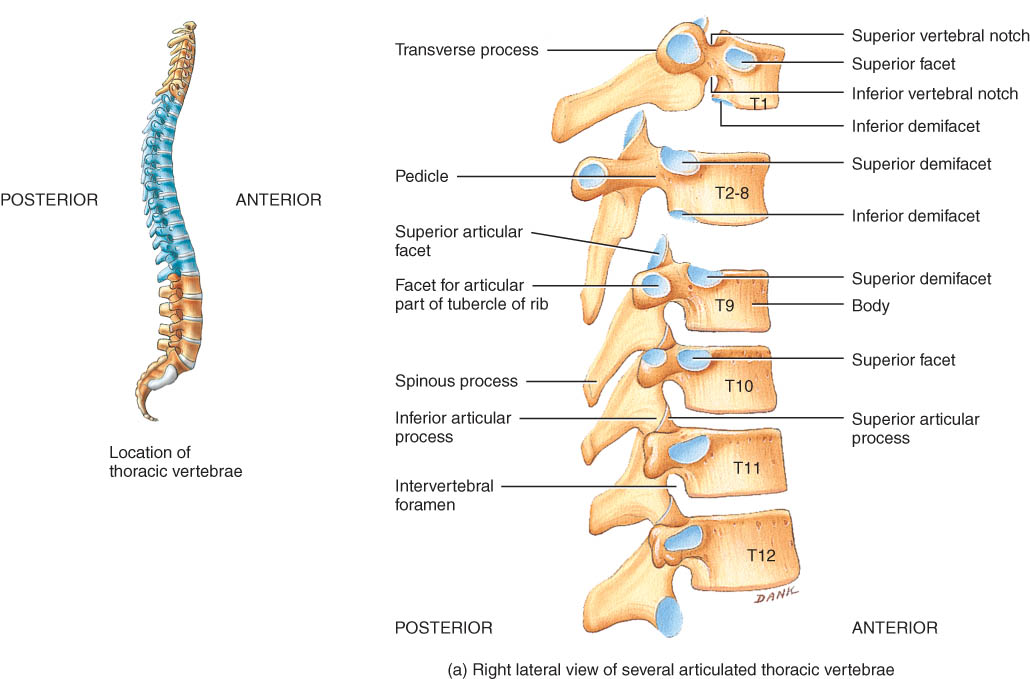 Larger and stronger bodies 
Longer transverse & spinous processes
Facets or demifacets on body for head of rib
Facets on transverse processes (T1-T10) for tubercle of rib
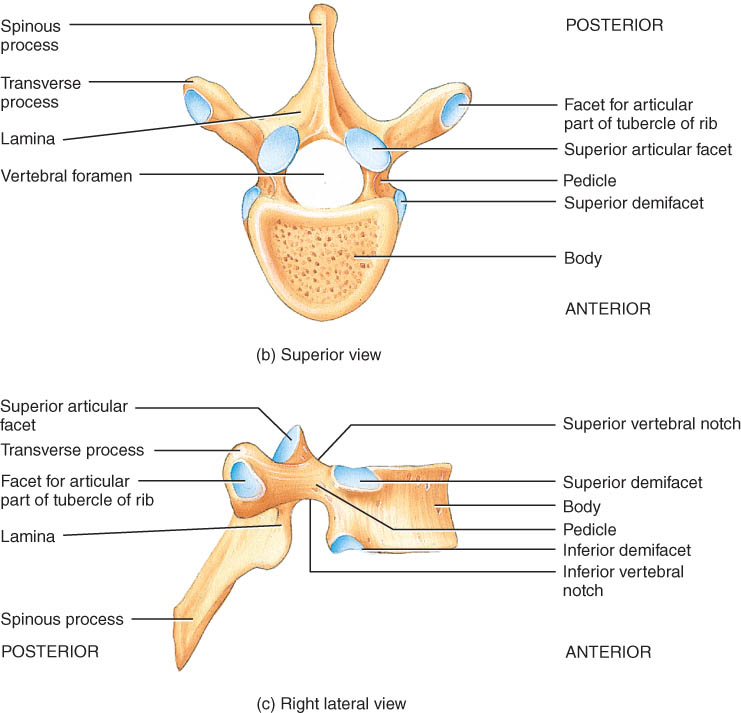 Principles of Human Anatomy and Physiology, 11e
56
Lumbar Region
There are 5 lumbar vertebrae (Figure 7.20).
They are the largest and strongest vertebrae in the column.
Table 7.4 summarizes the major structural differences among the cervical, thoracic, and lumbar vertebrae.
Principles of Human Anatomy and Physiology, 11e
57
Lumbar Vertebrae
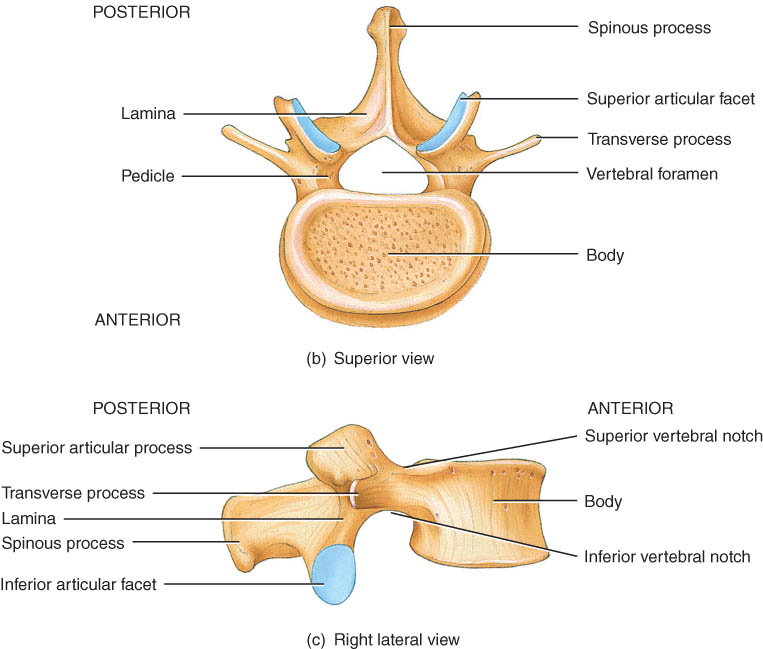 Strongest & largest
Short thick spinous & transverse processes
back musculature
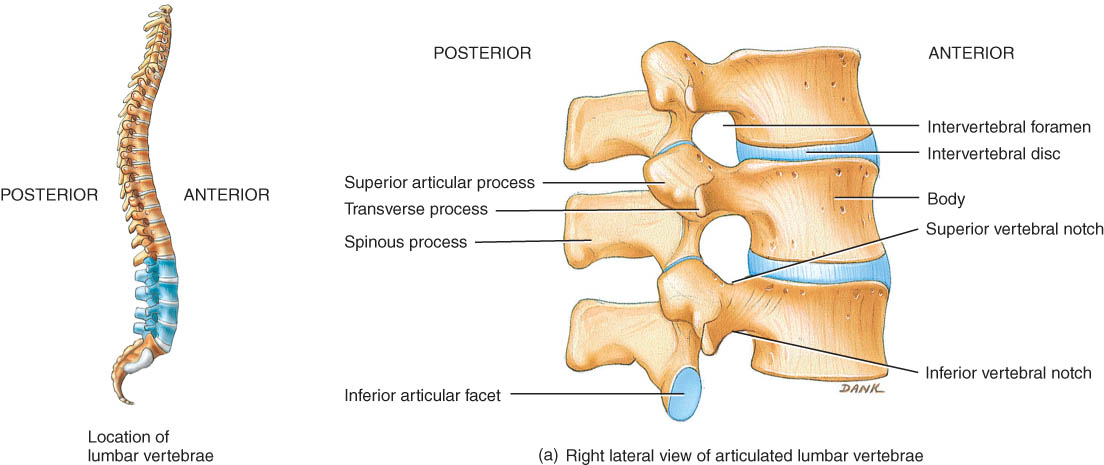 Principles of Human Anatomy and Physiology, 11e
58
Sacrum
The sacrum is formed by the union of 5 sacral vertebrae (Figure 7.21a) and serves as a strong foundation for the pelvic girdle.
Table 8.1 shows the differences between the male and female sacrum.
Principles of Human Anatomy and Physiology, 11e
59
Sacrum
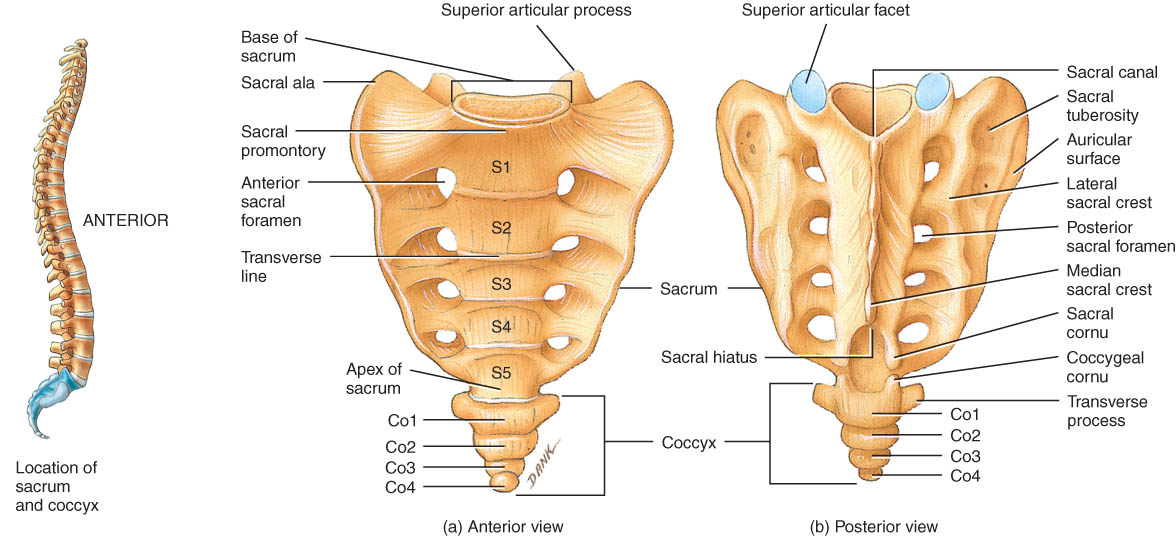 Union of 5 vertebrae (S1 - S5) by age 30
median sacral crest was spinous processes
sacral ala is fused transverse processes
Sacral canal ends at sacral hiatus
Auricular surface & sacral tuberosity of SI  joint
Principles of Human Anatomy and Physiology, 11e
60
Coccyx
The coccyx is formed by the fusion of 4 coccygeal vertebrae (Figure 7.21).
Caudal anesthesia (epidural block), frequently used during labor (in childbirth), causes numbness in the regions innervated by the sacral and coccygeal nerves (approximately from the waist to the knees).
Principles of Human Anatomy and Physiology, 11e
61
Coccyx
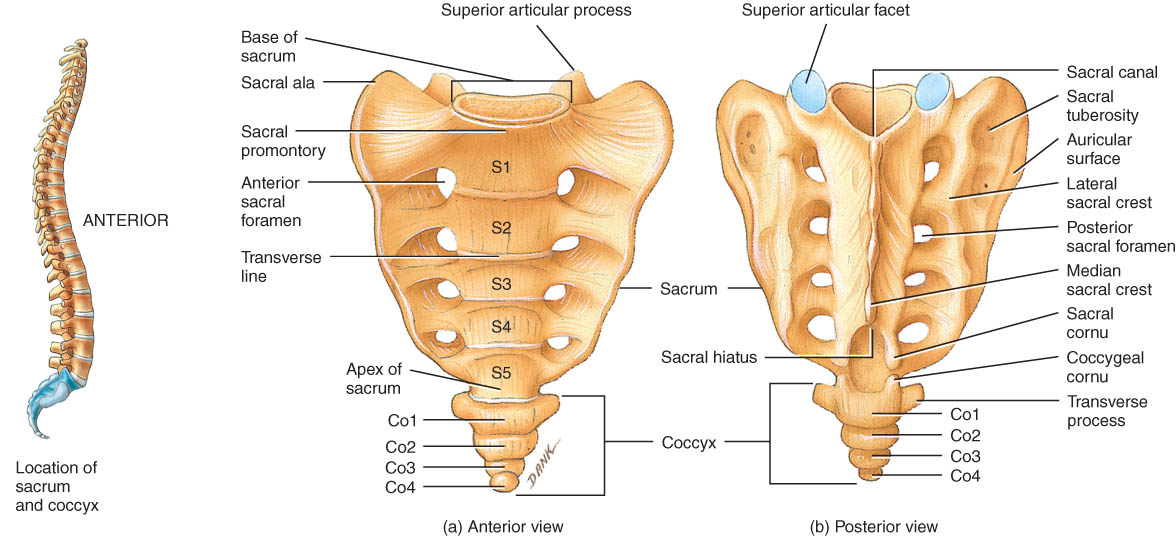 Union of 4 vertebrae (Co1 - Co4) by age 30
Caudal or epidural anesthesia during delivery
into sacral hiatus anesthetize sacral & coccygeal nerves
sacral and coccygeal cornu are important landmarks
Principles of Human Anatomy and Physiology, 11e
62
THORAX
The term thorax refers to the entire chest.
The skeletal part of the thorax (a bony cage) consists of the sternum, costal cartilages, ribs, and the bodies of the thoracic vertebrae (Figure 7.22).
The thoracic cage encloses and protects the organs in the thoracic and superior abdominal cavities. It also provides support for the bones of the shoulder girdle and upper limbs.
Principles of Human Anatomy and Physiology, 11e
63
Thorax
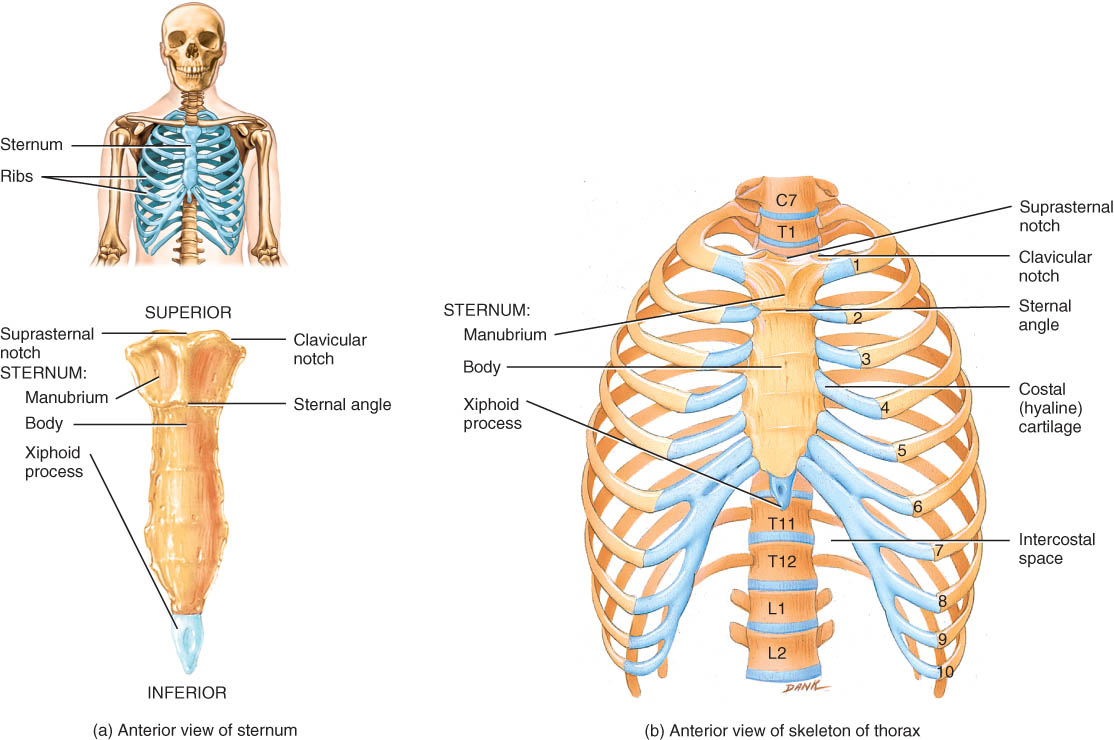 Principles of Human Anatomy and Physiology, 11e
64
Thorax
Bony cage flattened from front to back
Sternum (breastbone)
Ribs
1-7 are true ribs (vertebrosternal)
8-12 are false ribs (vertebrochondral)
11-12 are floating
Costal cartilages
Bodies of the thoracic vertebrae.
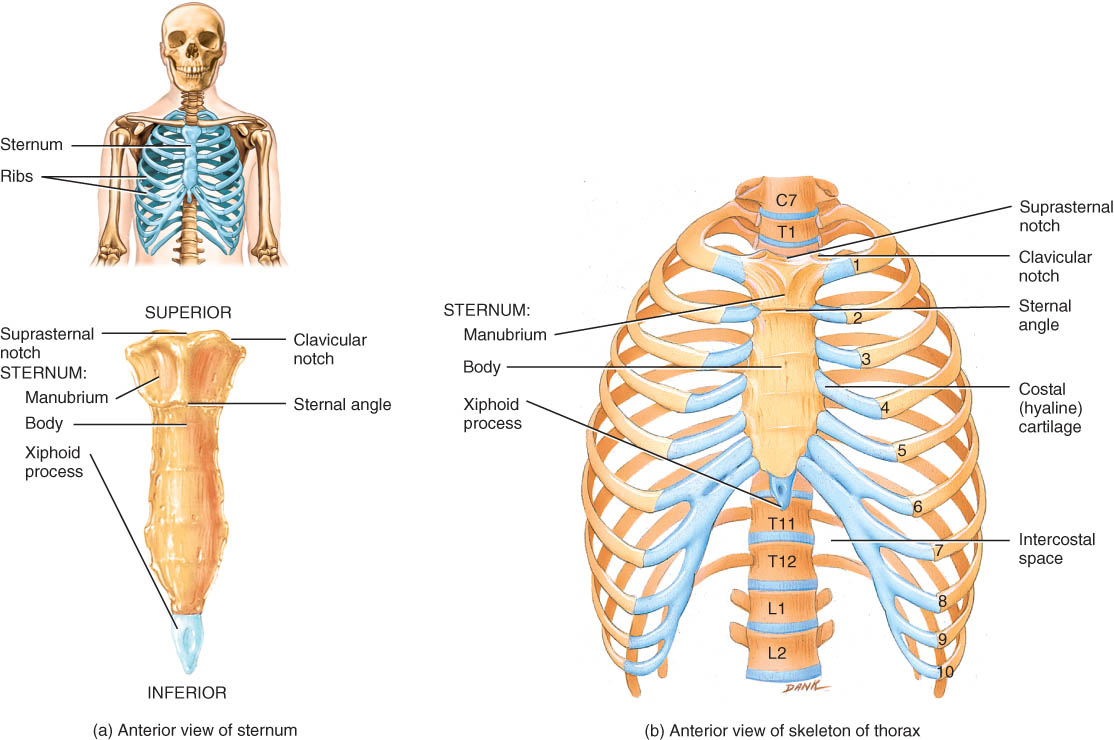 Principles of Human Anatomy and Physiology, 11e
65
Sternum
The sternum is located on the anterior midline of the thoracic wall.
It consists of three parts: manubrium, body, and xiphoid process (Figure 7.22).
Principles of Human Anatomy and Physiology, 11e
66
Sternum
Manubrium
1st & 2nd ribs
clavicular notch
Body
costal cartilages of 2-10 ribs
Xiphoid
ossifies by 40
CPR position
abdominal mm.
Sternal puncture
biopsy
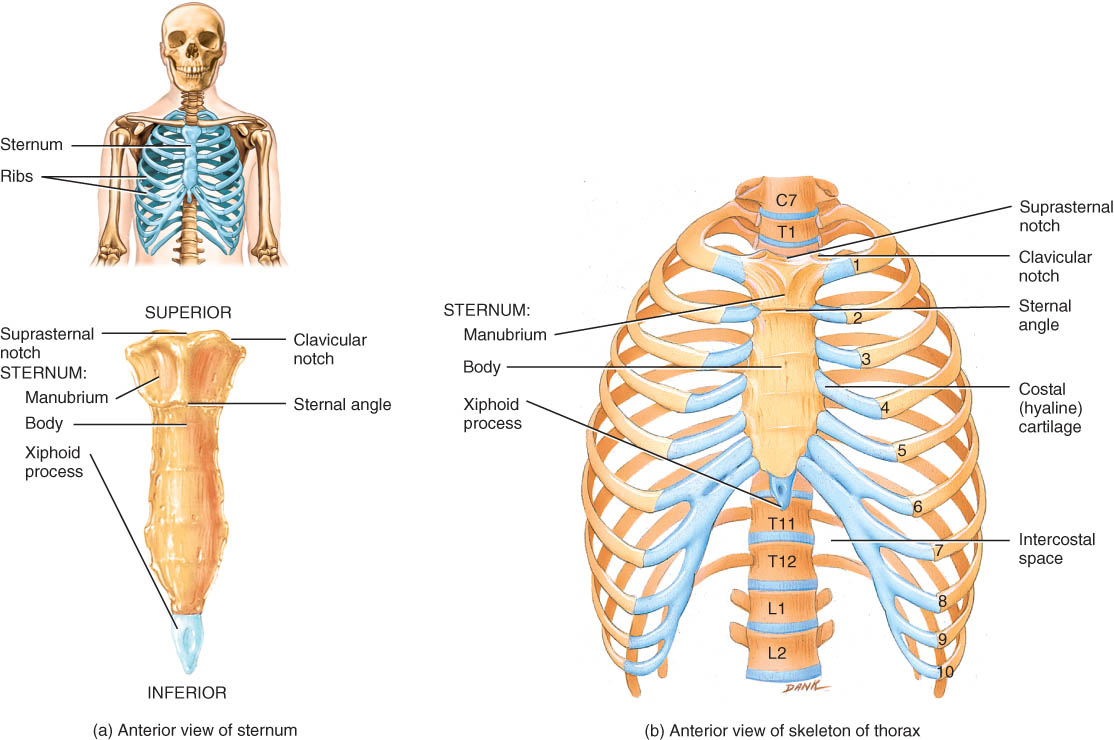 Principles of Human Anatomy and Physiology, 11e
67
Ribs
The 12 pairs of ribs give structural support to the sides of the thoracic cavity (Figure 7.22b).
The first 7 pairs of ribs are called true ribs; the remaining five pairs, false ribs (with the last two false ribs called floating ribs).
Figure 7.23a shows the parts of a typical rib.
Rib fractures are the most common types of chest injuries.
Principles of Human Anatomy and Physiology, 11e
68
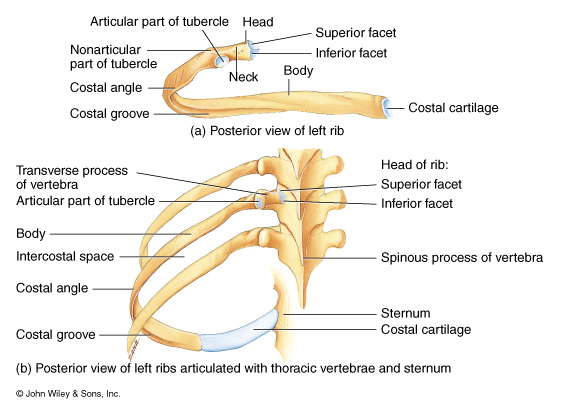 Ribs
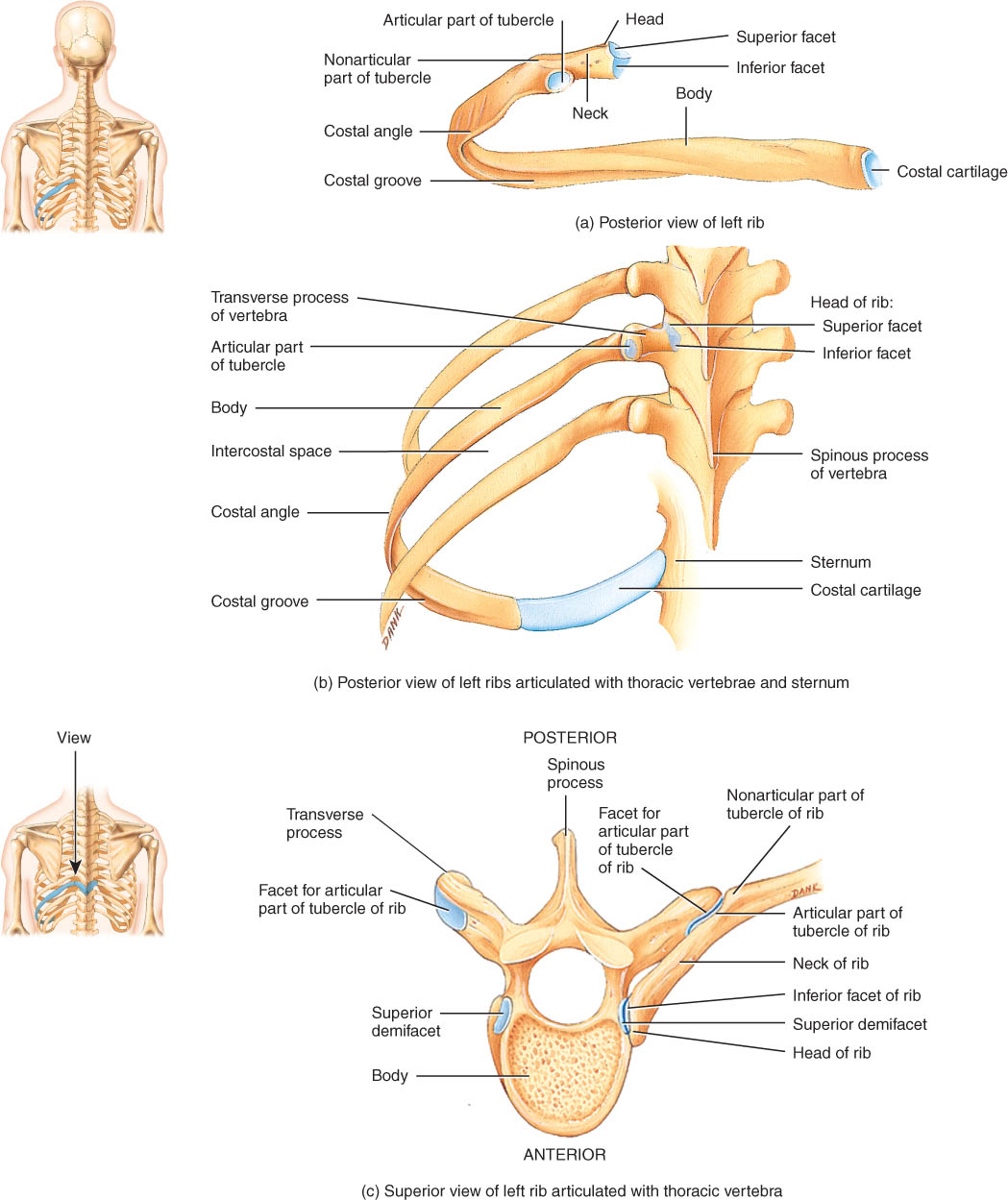 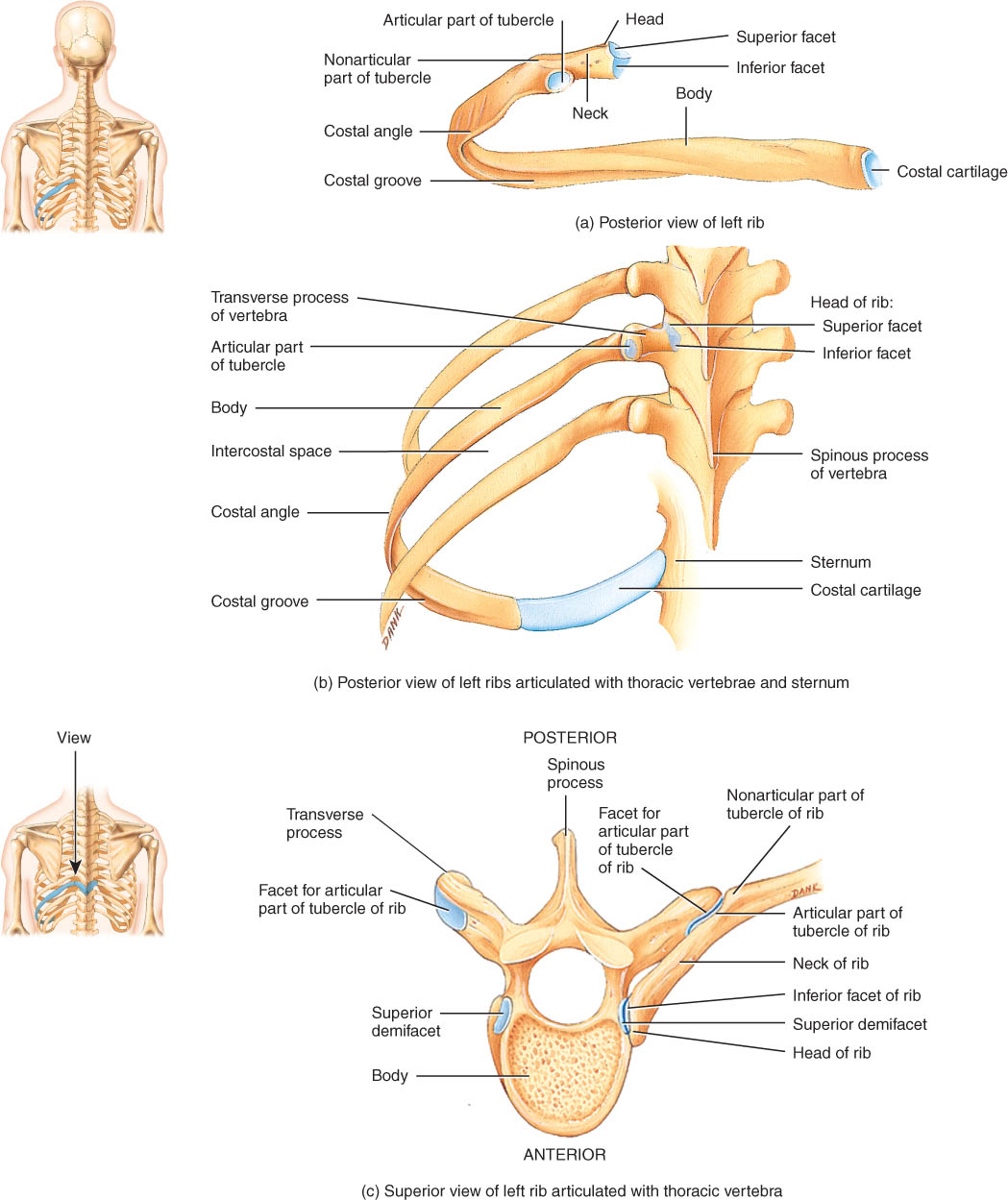 Increase in length from ribs 1-7, thereafter decreasing
Head and tubercle articulate with facets
Body with costal groove containing nerve & blood vessels
Intercostal spaces contain intercostal muscles
Principles of Human Anatomy and Physiology, 11e
69
Rib Articulation
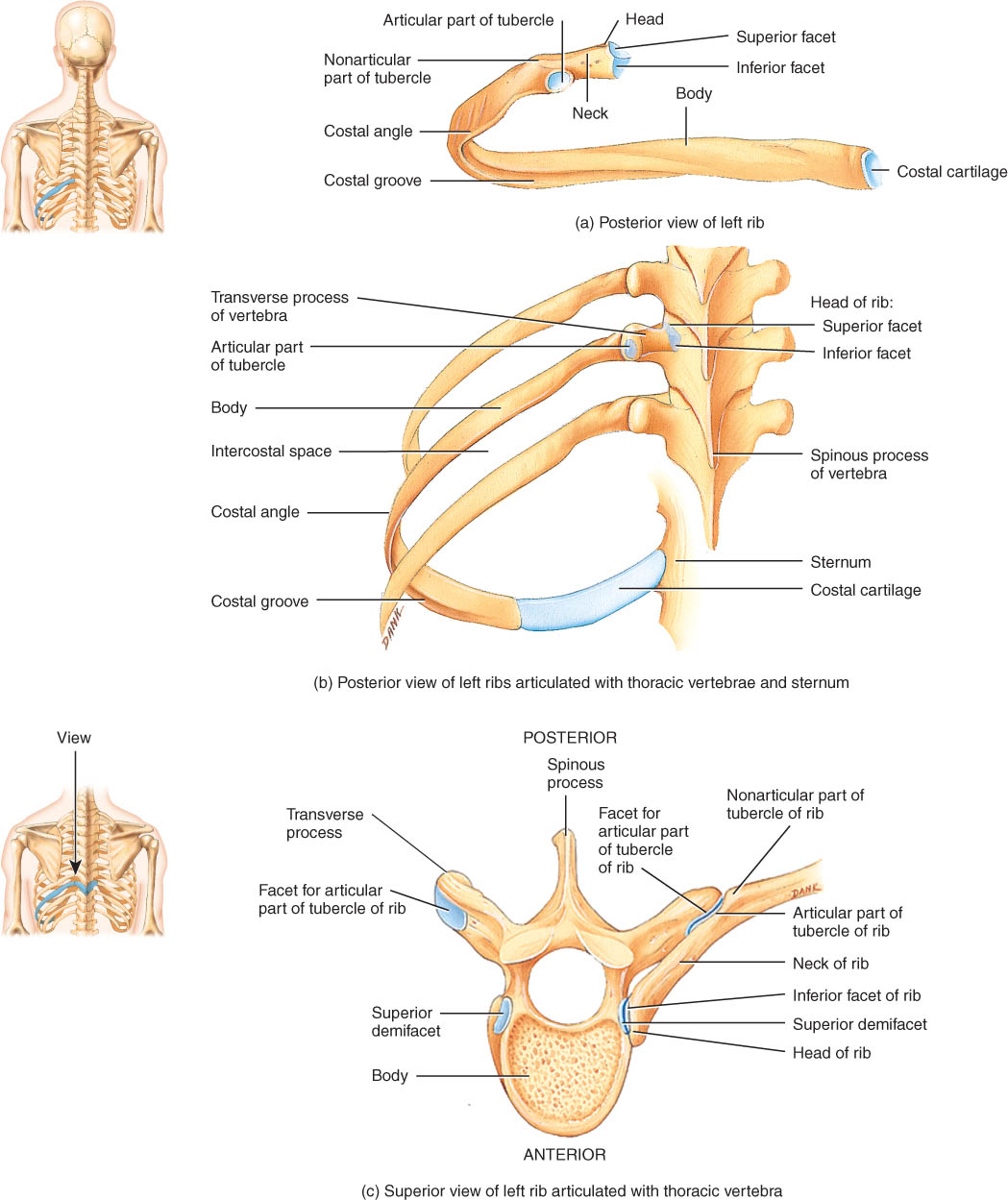 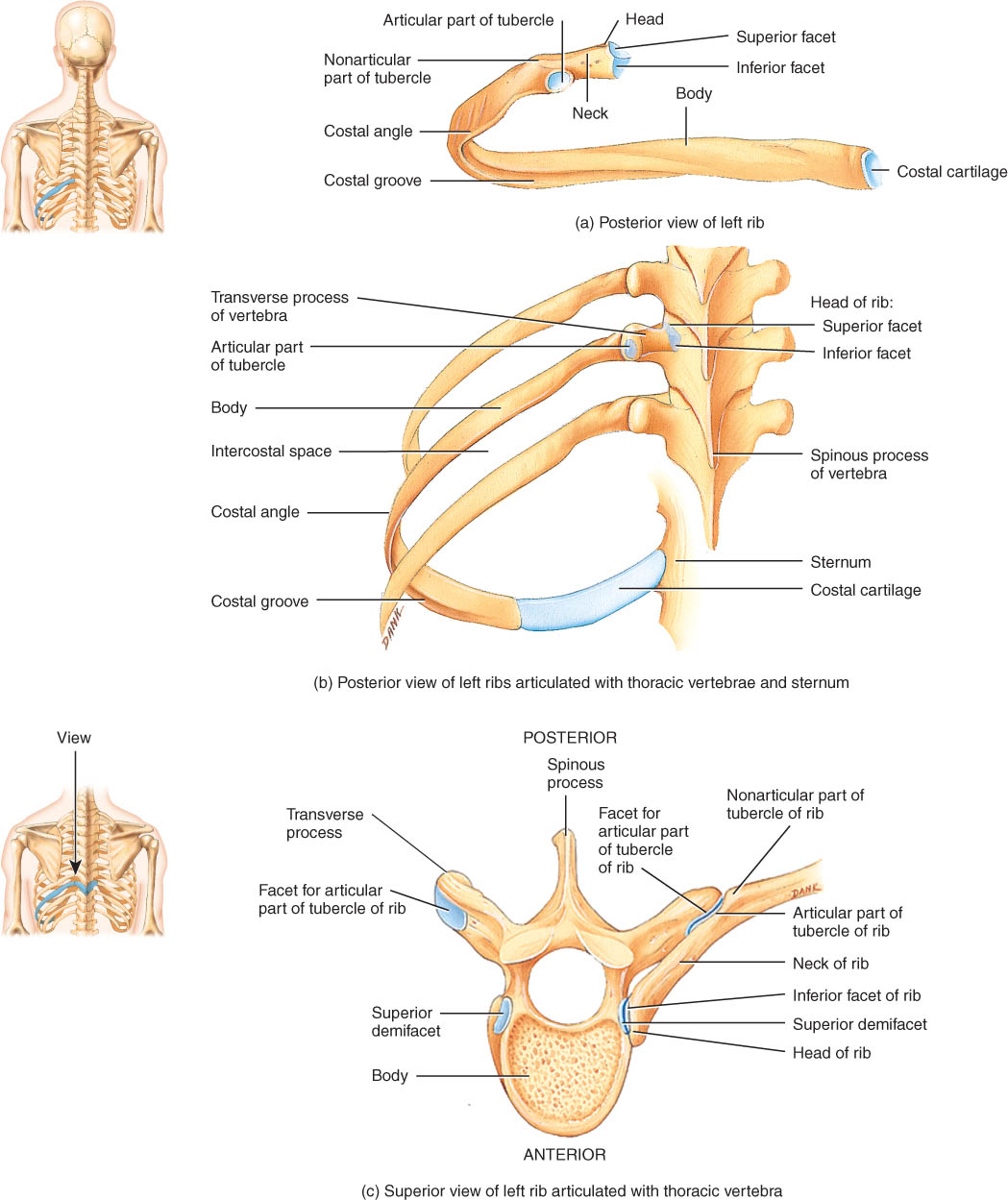 Tubercle articulates with transverse process
Head articulates with vertebral bodies
Principles of Human Anatomy and Physiology, 11e
70
DISORDERS: HOMEOSTATIC IMBALANCES
Protrusion of the nucleus pulposus into an adjacent vertebral body is called a herniated (slipped) disc (Figure 7.24). This movement exerts pressure on spinal nerves, causing considerable pain.
Principles of Human Anatomy and Physiology, 11e
71
Herniated  (Slipped) Disc
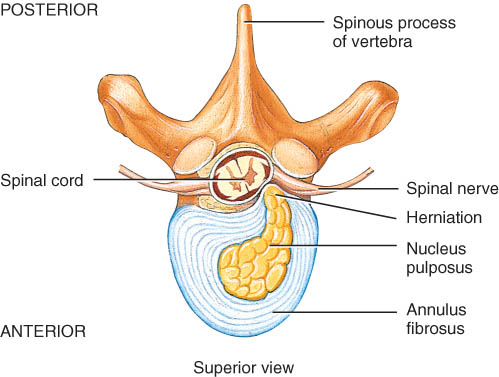 Protrusion of the nucleus pulposus 
Most commonly in lumbar region
Pressure on spinal nerves causes pain
Surgical removal of disc after laminectomy
Principles of Human Anatomy and Physiology, 11e
72
DISORDERS: HOMEOSTATIC IMBALANCES
Abnormal curvatures of the vertebral column include scoliosis, an lateral bending of the vertebral column; kyphosis, an exaggerated curve of the thoracic curve; and  lordosis, an exaggeration of the lumbar curve (Figure 7.25 a-c).

Spina bifida is a congenital defect caused by failure of the vertebral laminae to unite at the midline. This may involve only one or several vertebrae; nervous tissue may or may not protrude through the skin (Figure 7.26).
Principles of Human Anatomy and Physiology, 11e
73
Clinical Problems
Abnornal curves of the spine.
scoliosis (lateral bending of the column)
kyphosis (exaggerated thoracic curve)
lordosis (exaggerated lumbar curve)
 Spina bifida is a congenital defect
failure of the vertebral laminae to unite
nervous tissue is unprotected
paralysis
Principles of Human Anatomy and Physiology, 11e
74
end
Principles of Human Anatomy and Physiology, 11e
75